ПЕТЕРБУРГСКИЙ ГОСУДАРСТВЕННЫЙ УНИВЕРСИТЕТ ПУТЕЙ СООБЩЕНИЯ
императора  Александра I
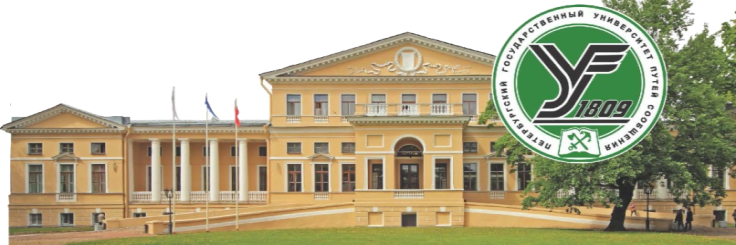 РТУ-ШК
Аппаратно-программный комплекс автоматизации работы
ремонтно-технологического участка
на основе безбумажной технологии с применением штрихкодирования
«Автоматизации Технического Обслуживания, Диагностика и Мониторинг СЖАТ»
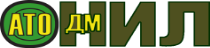 РТУ-ШК
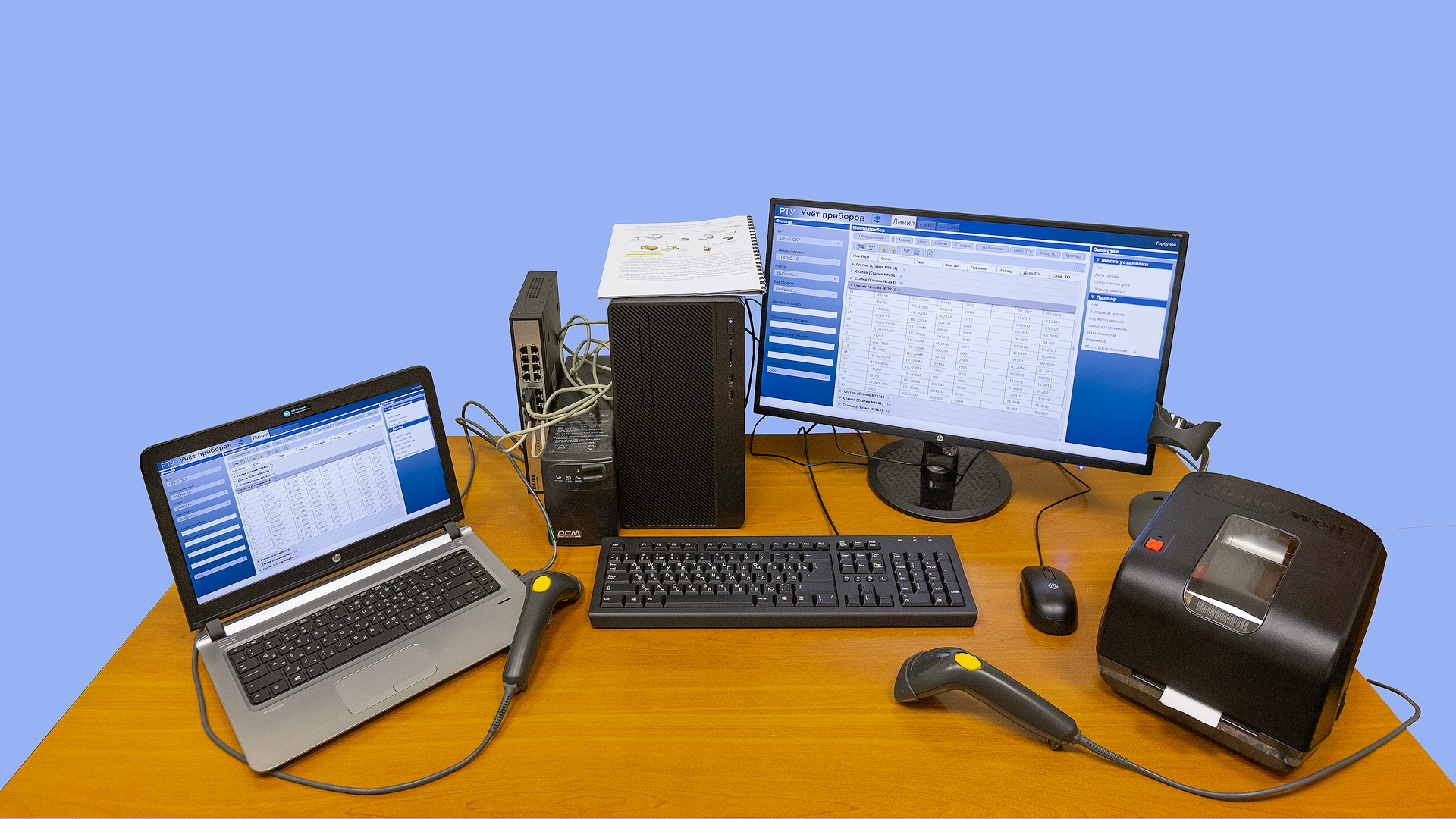 АРМ-П
АРМ-Р
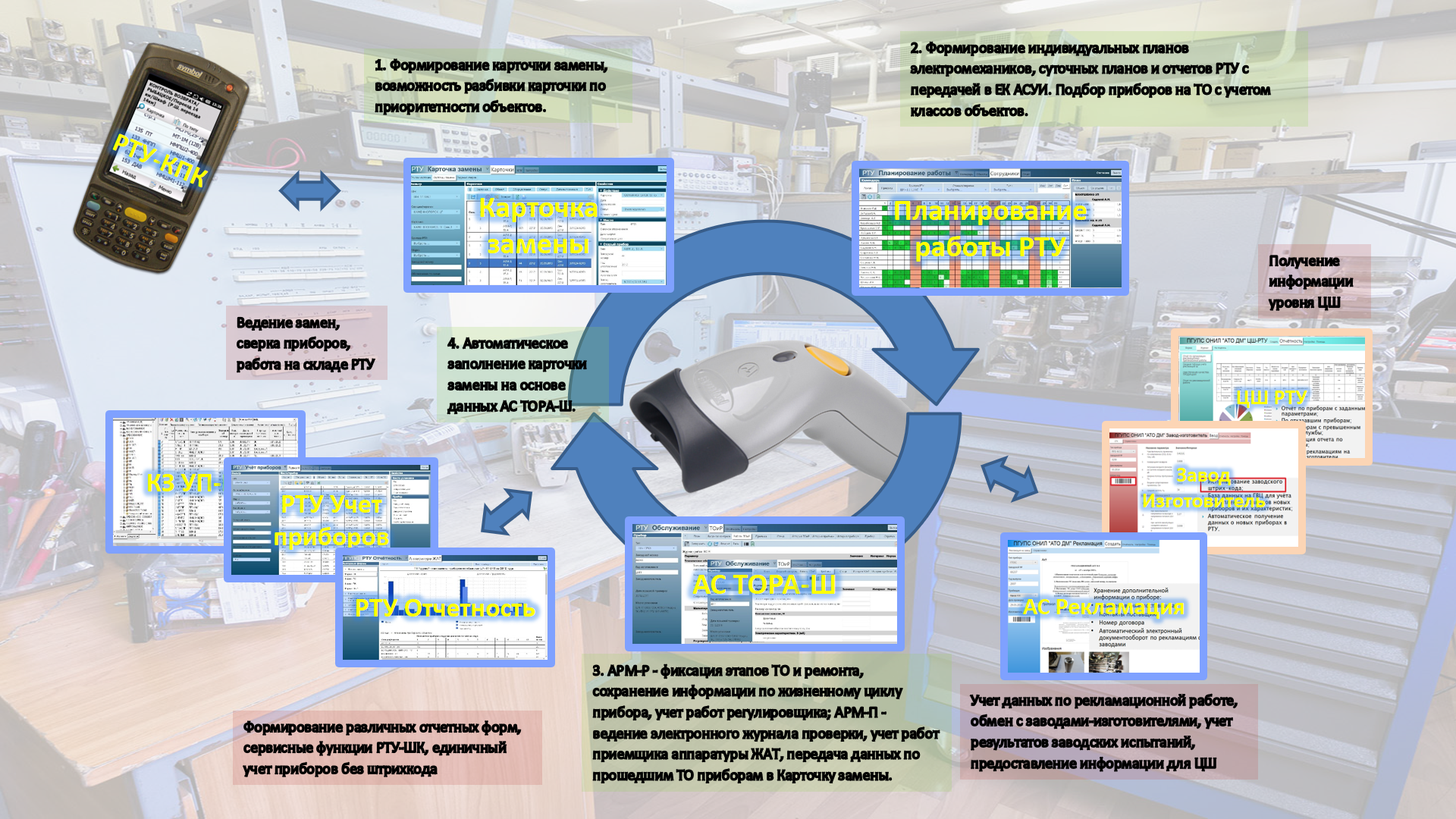 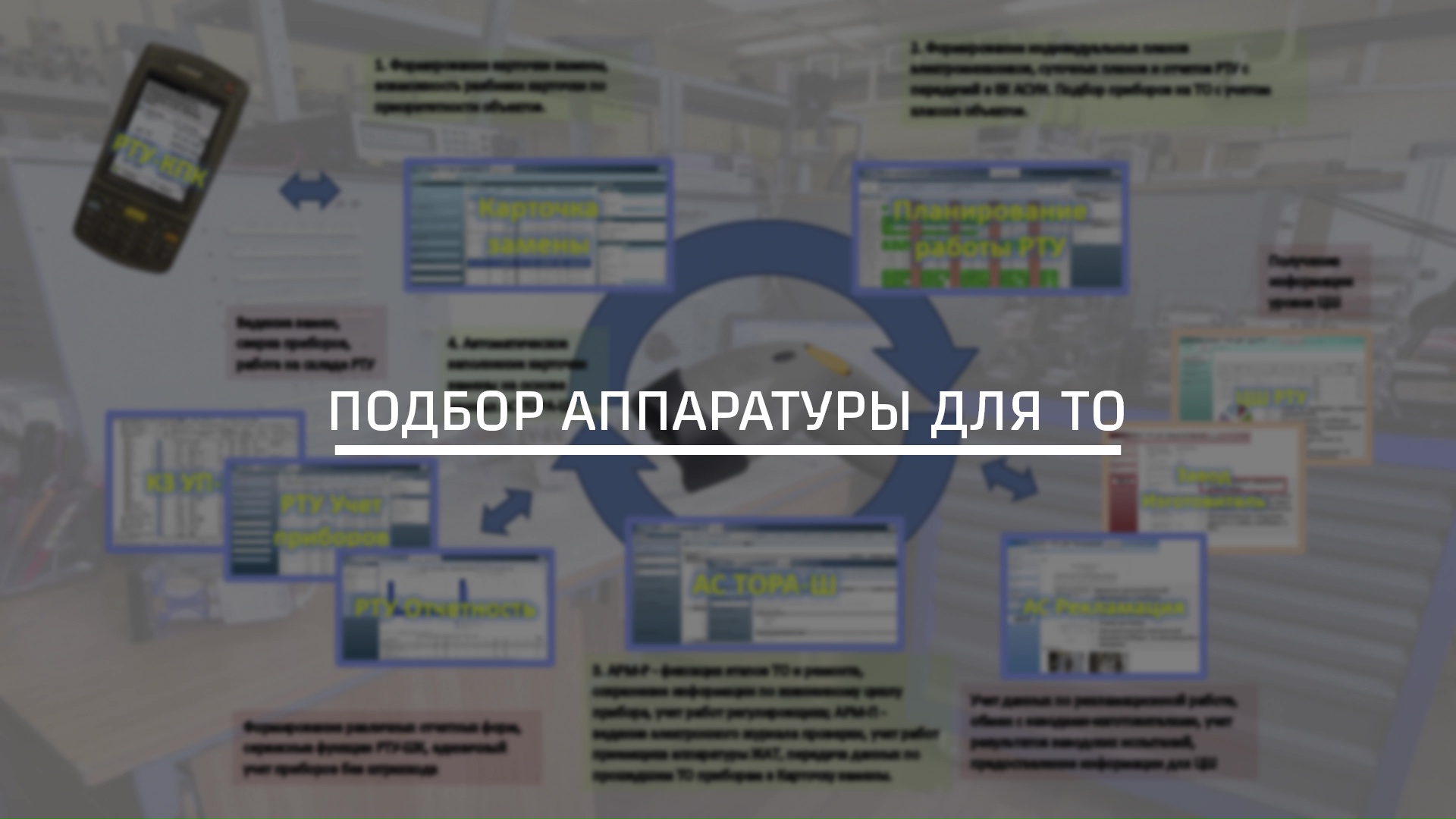 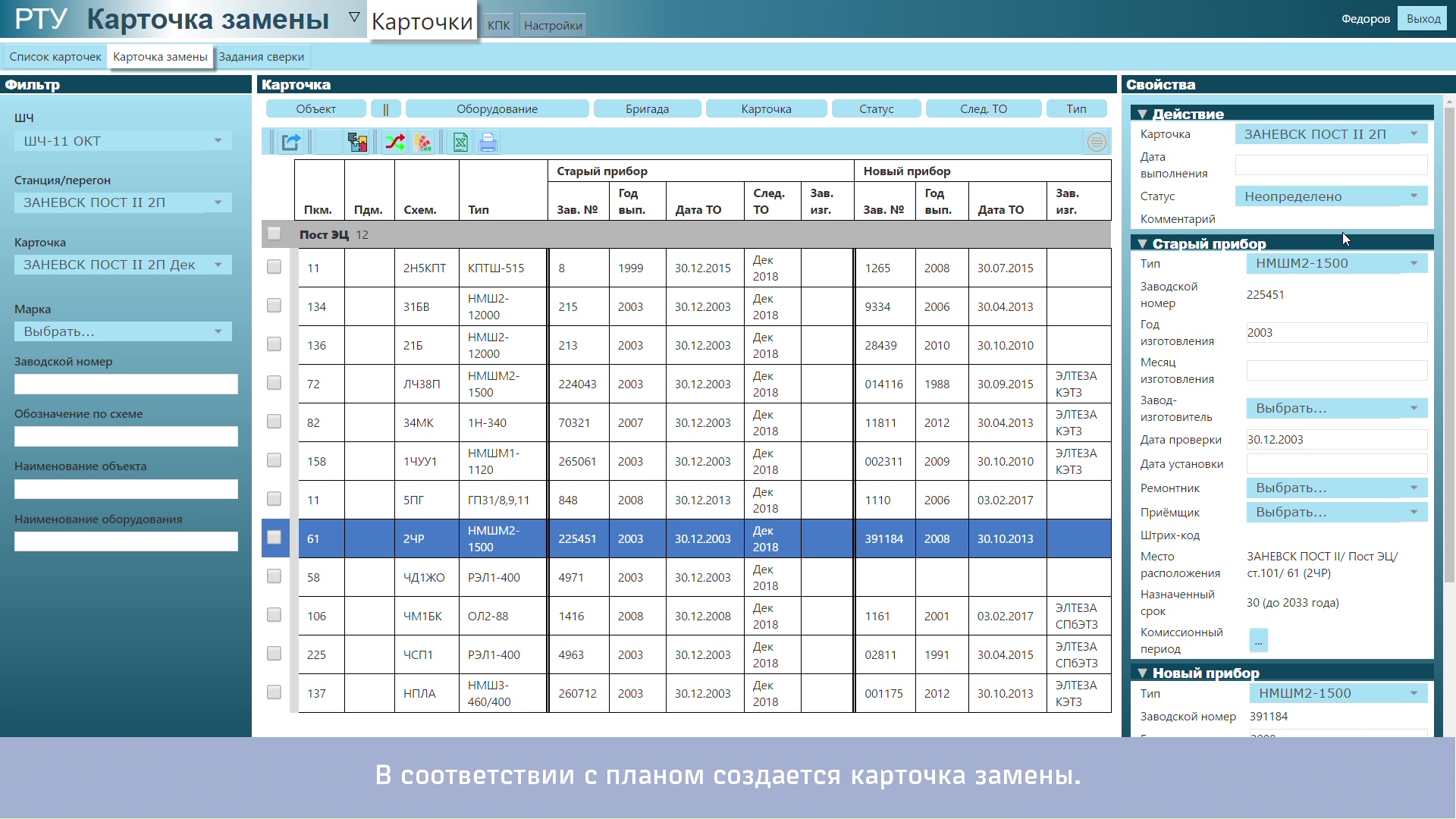 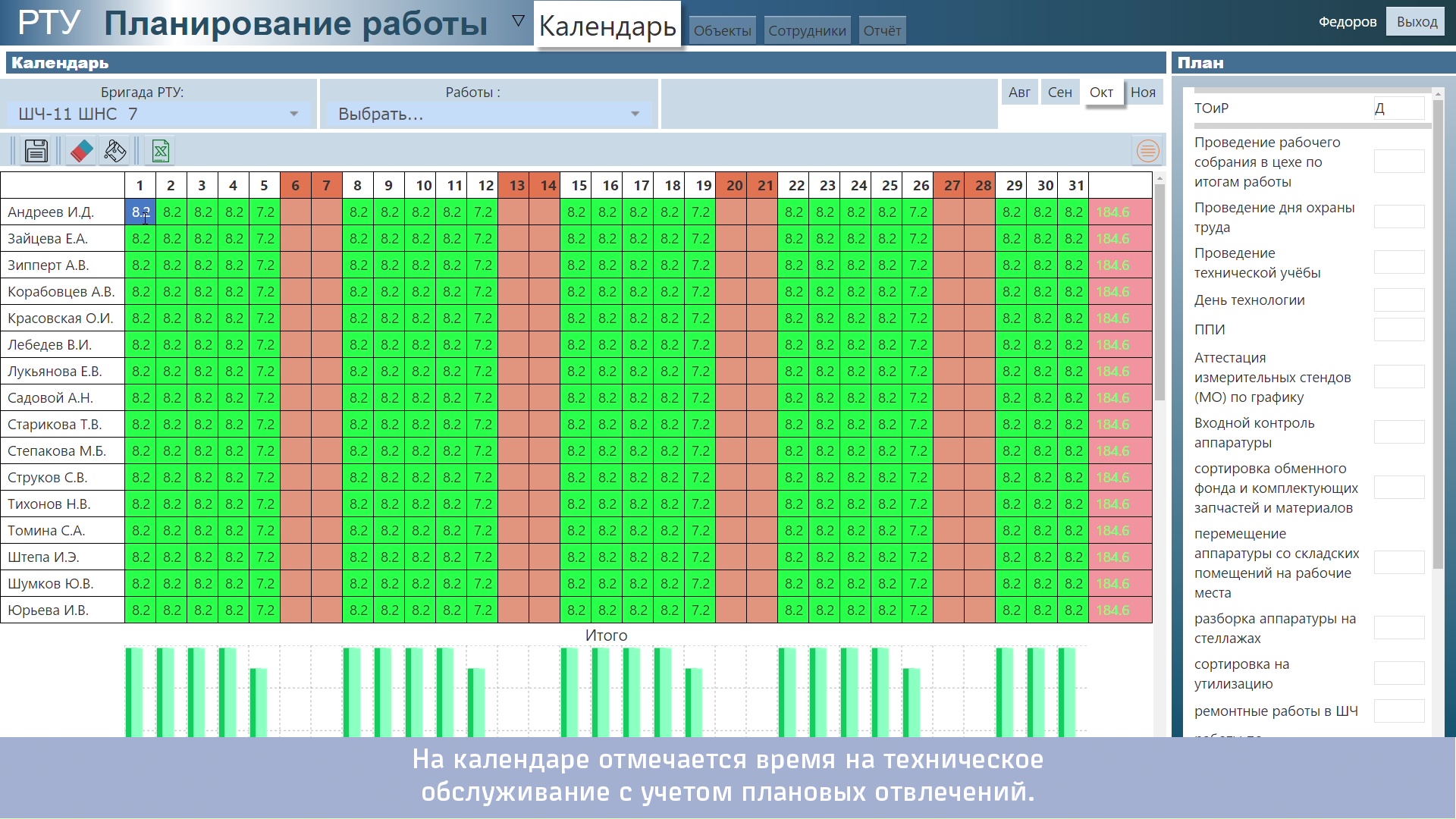 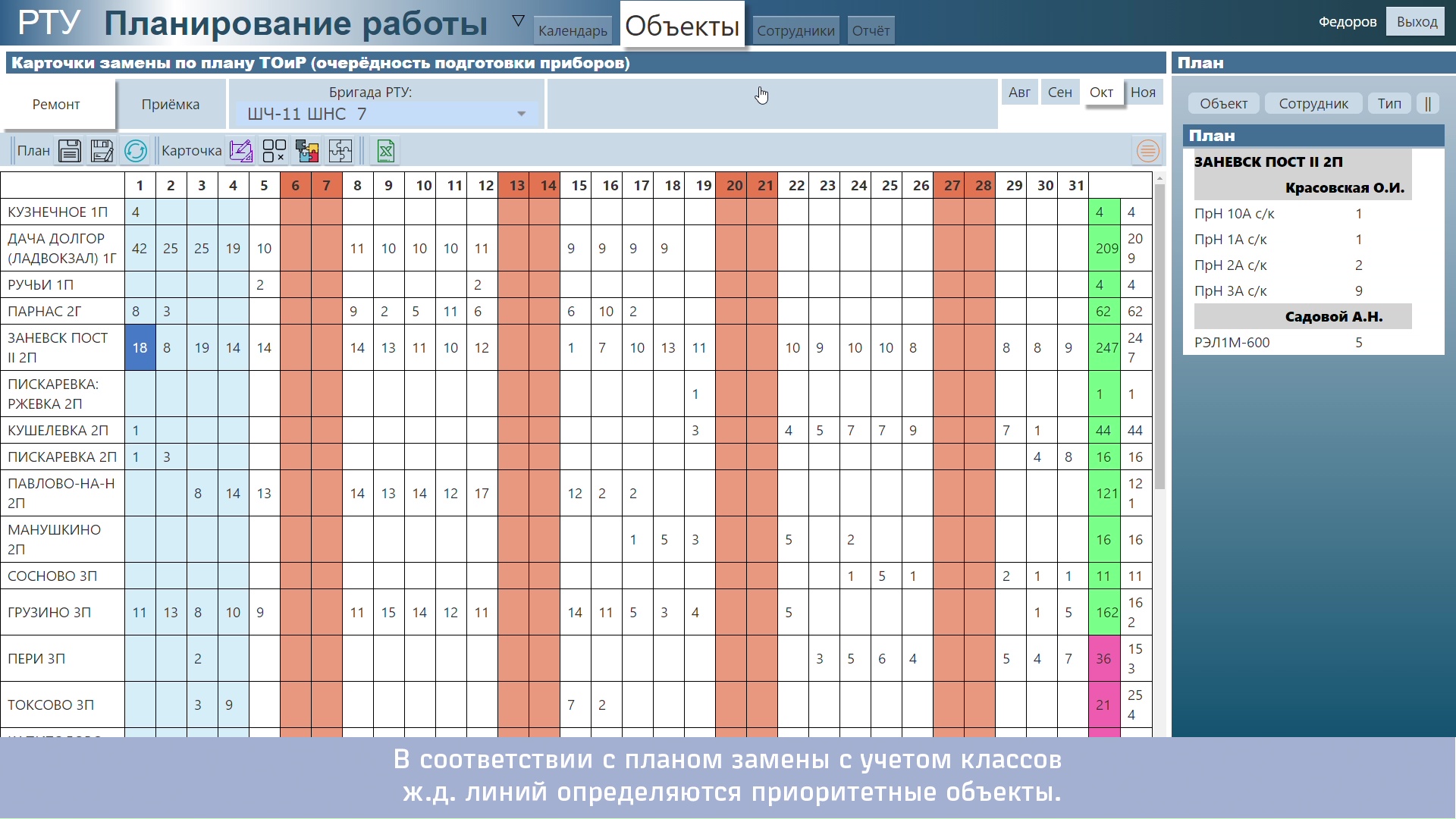 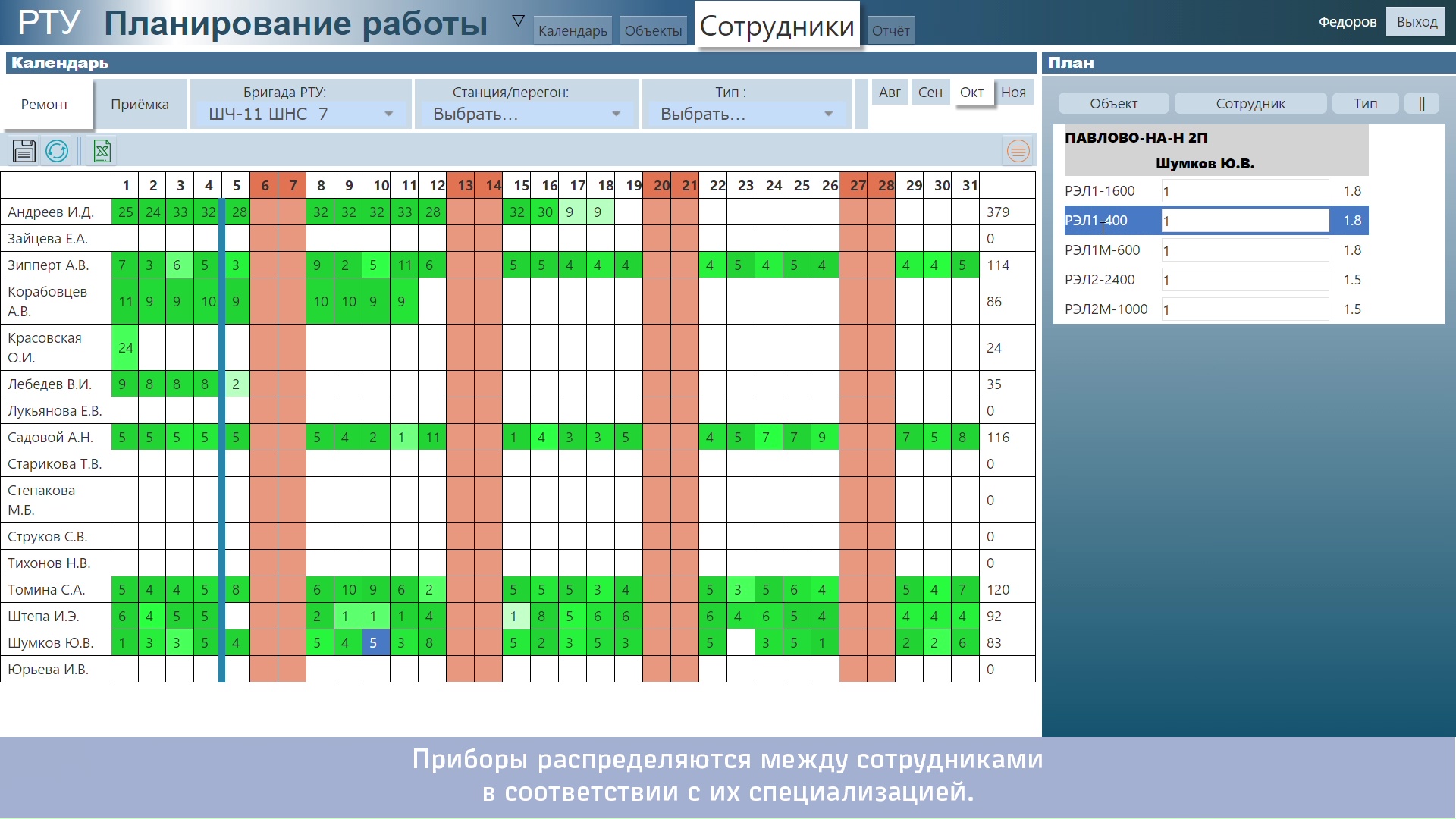 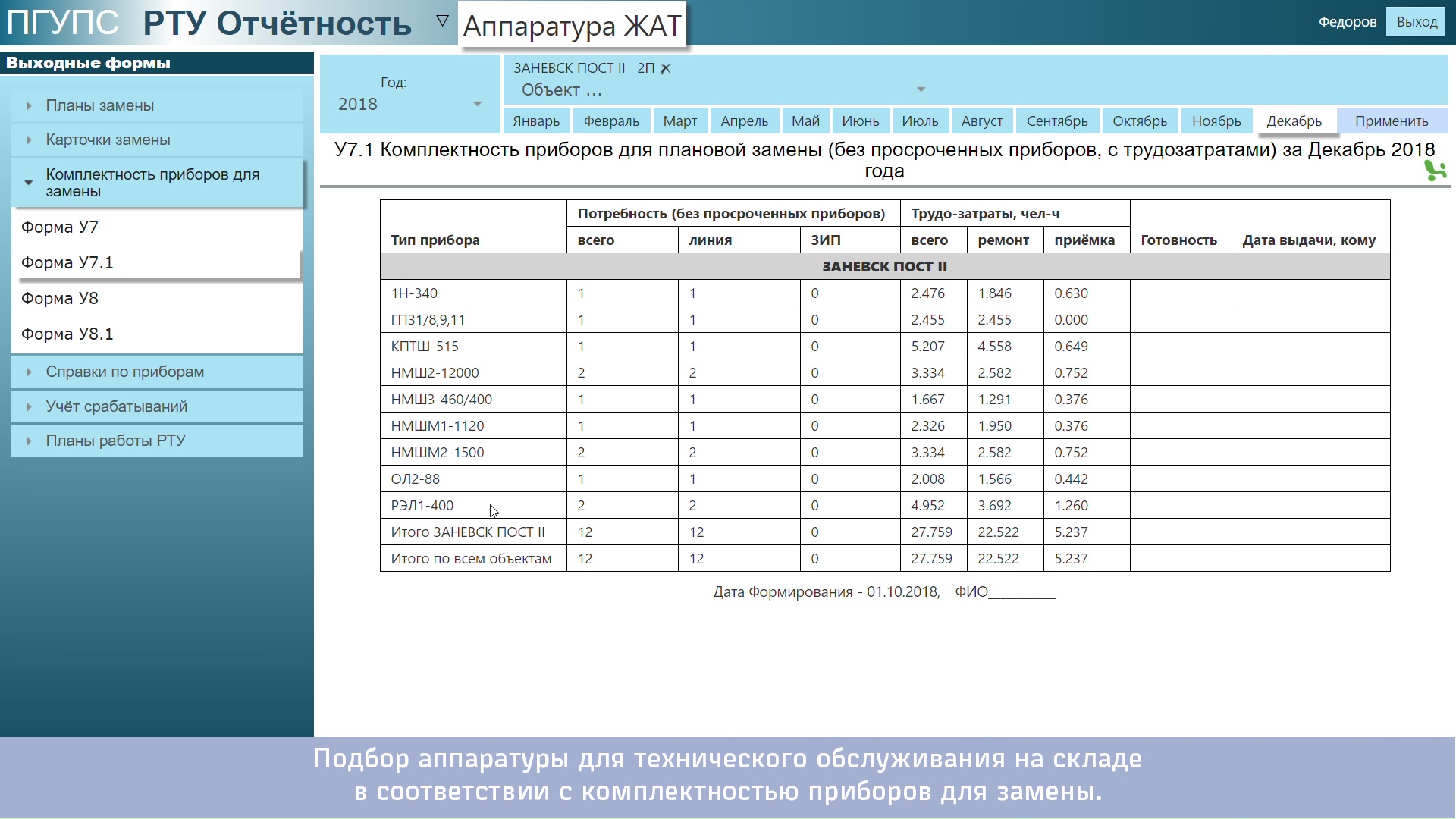 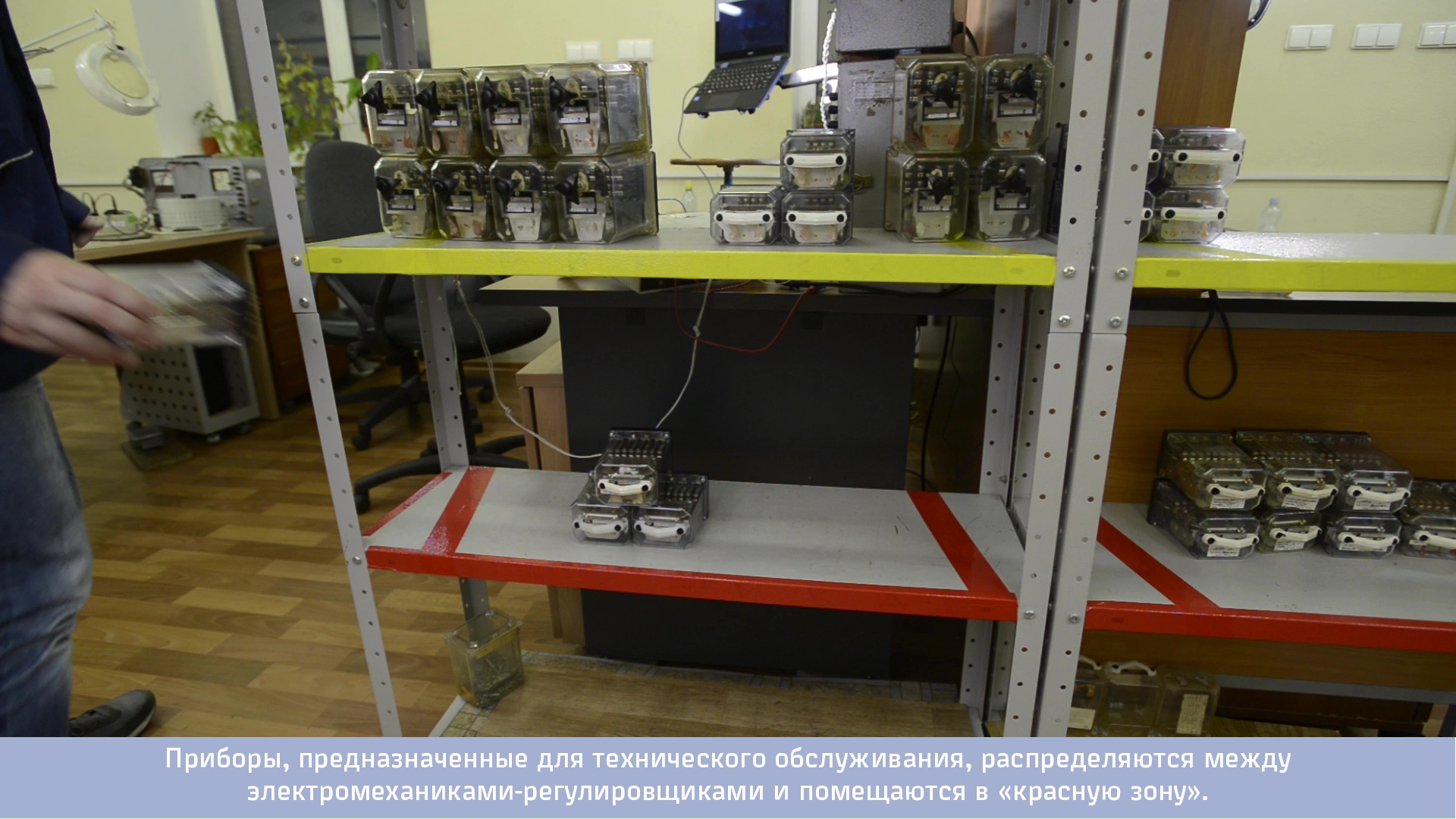 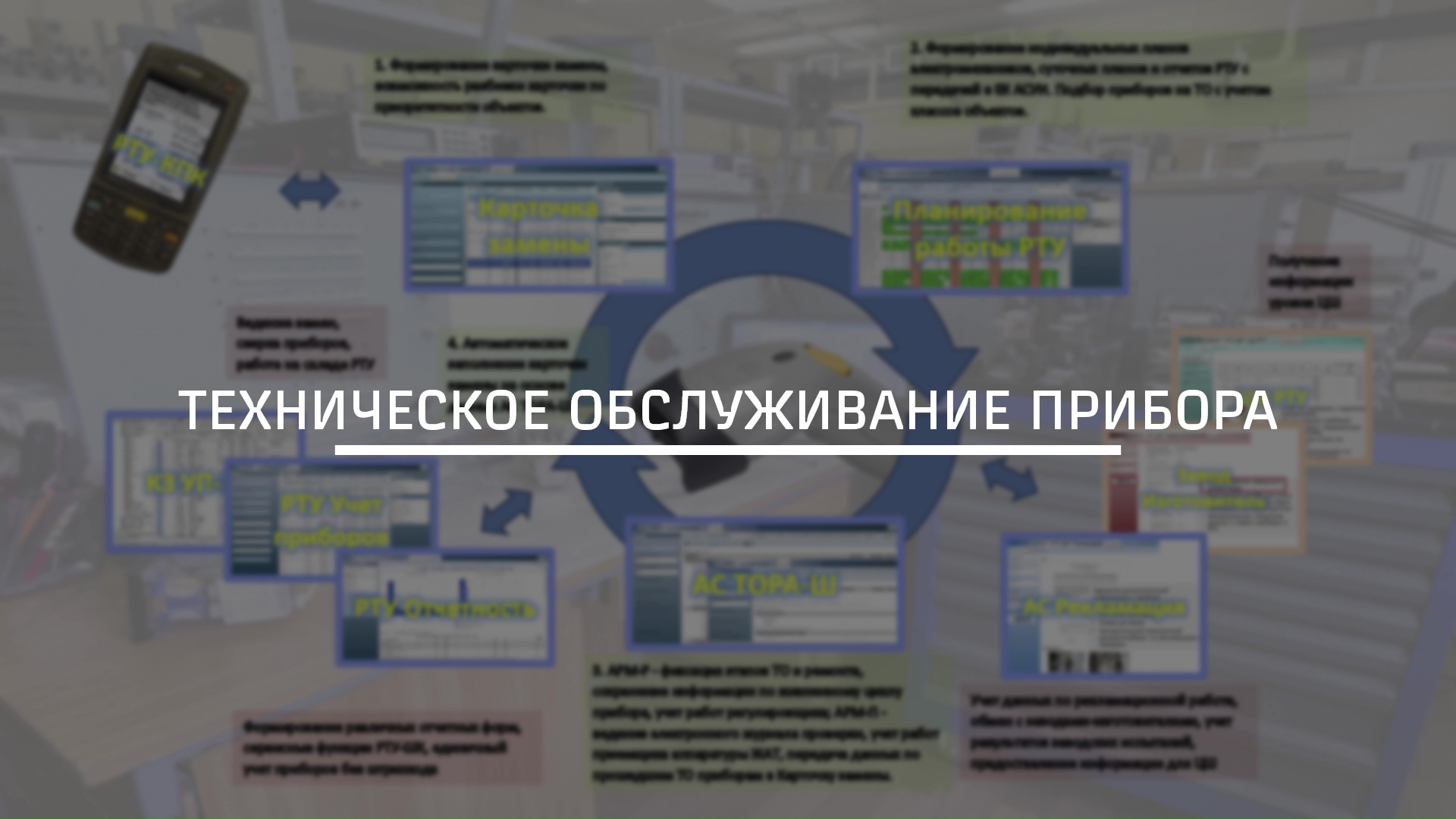 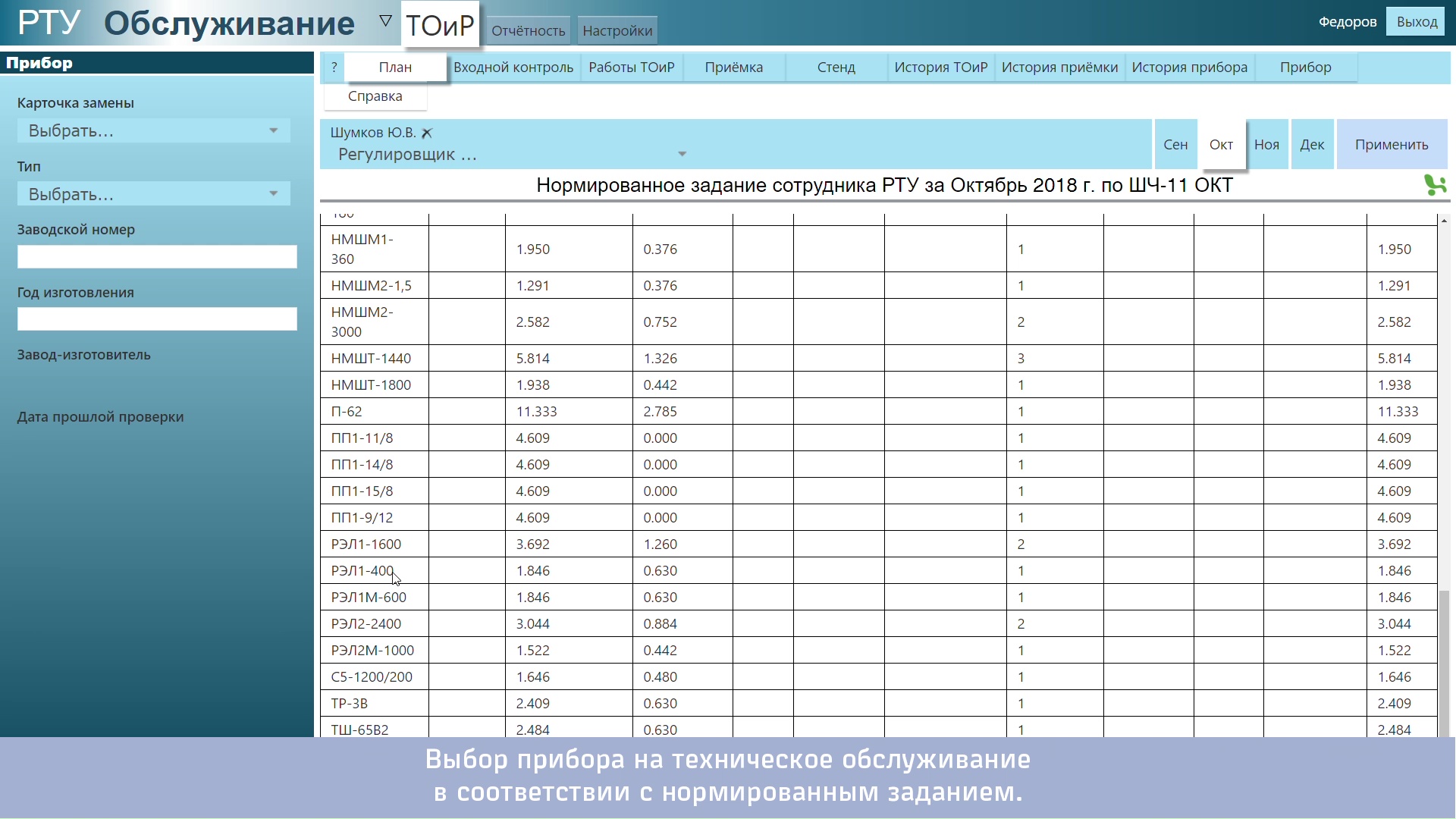 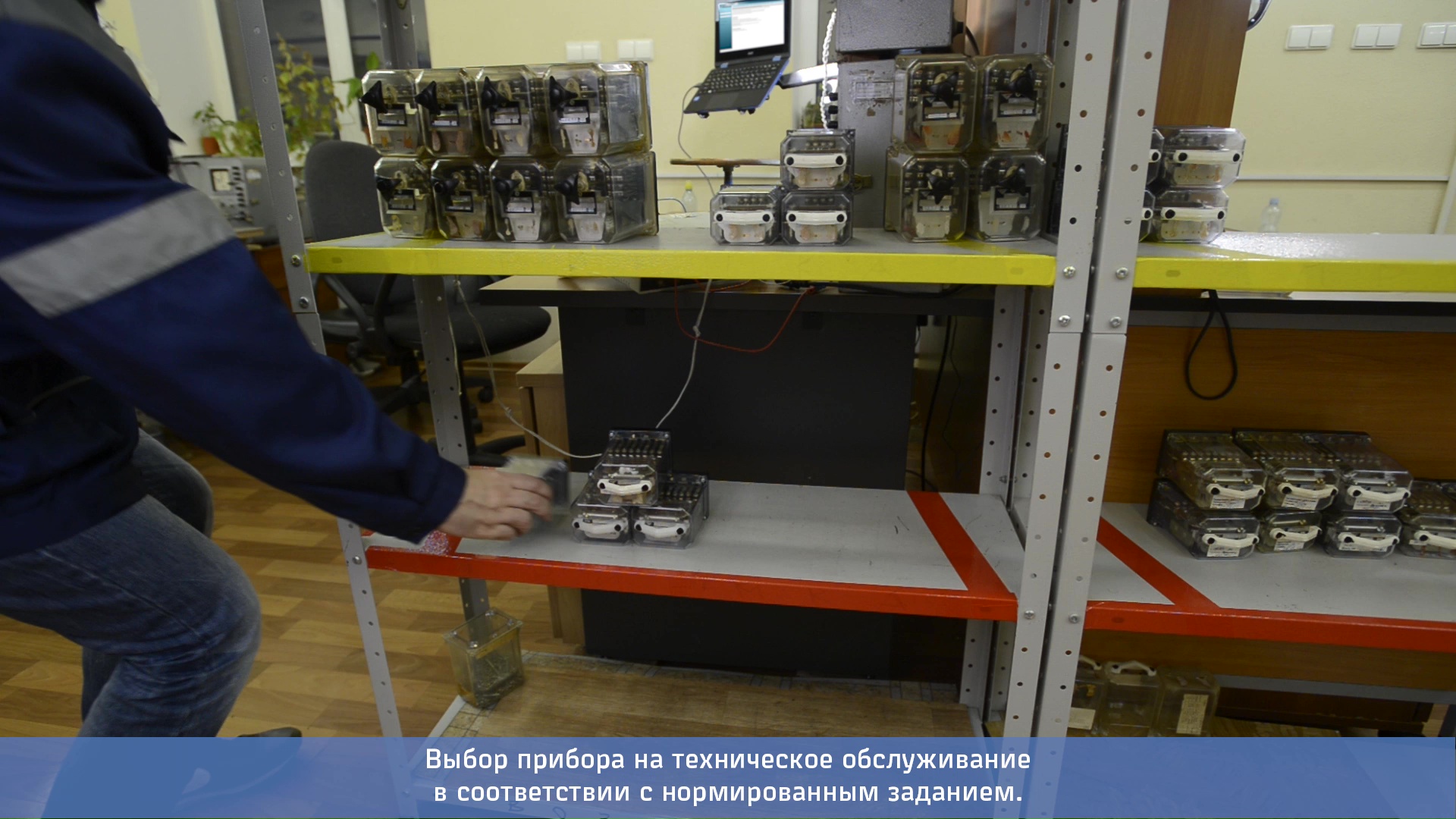 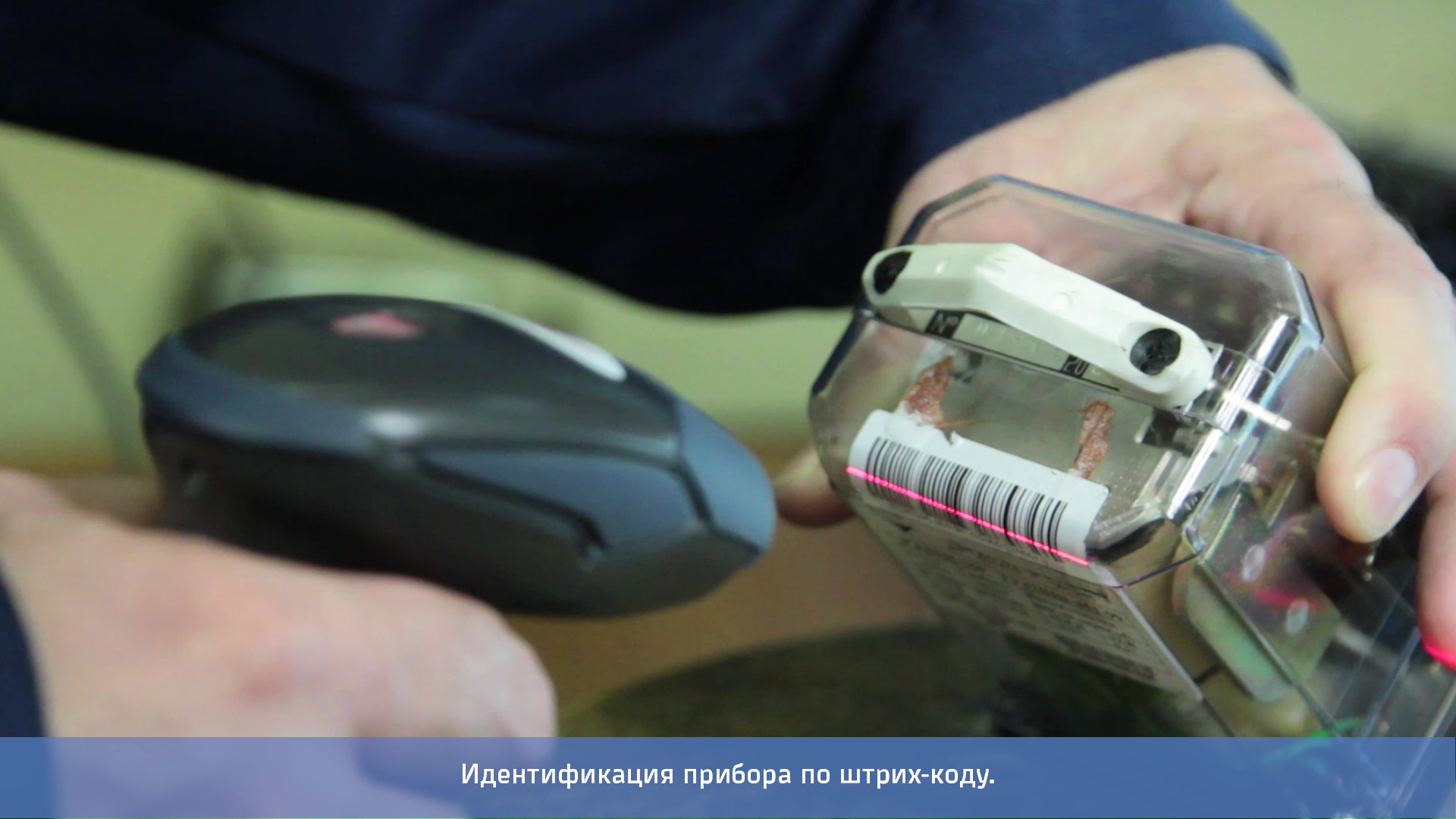 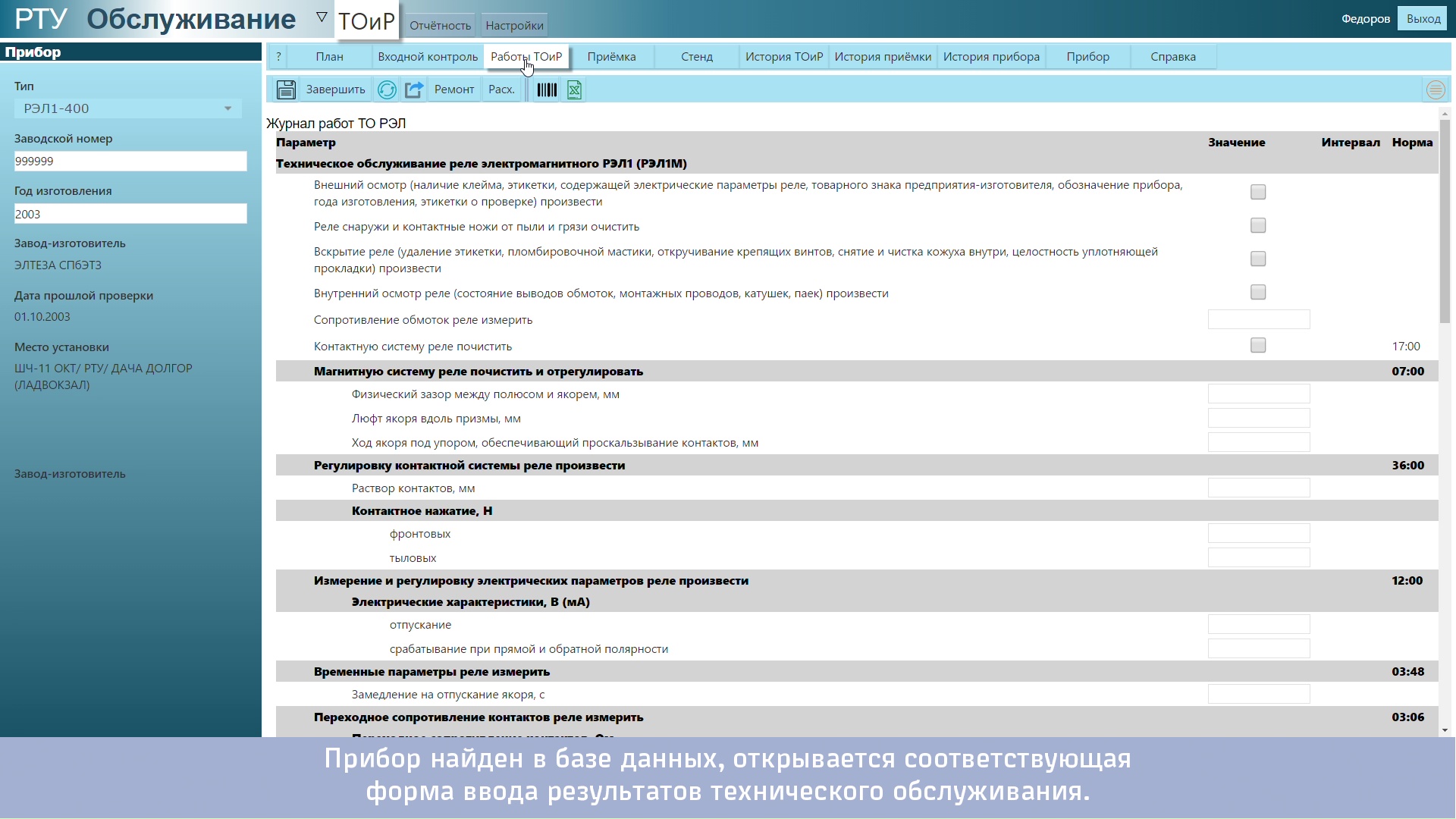 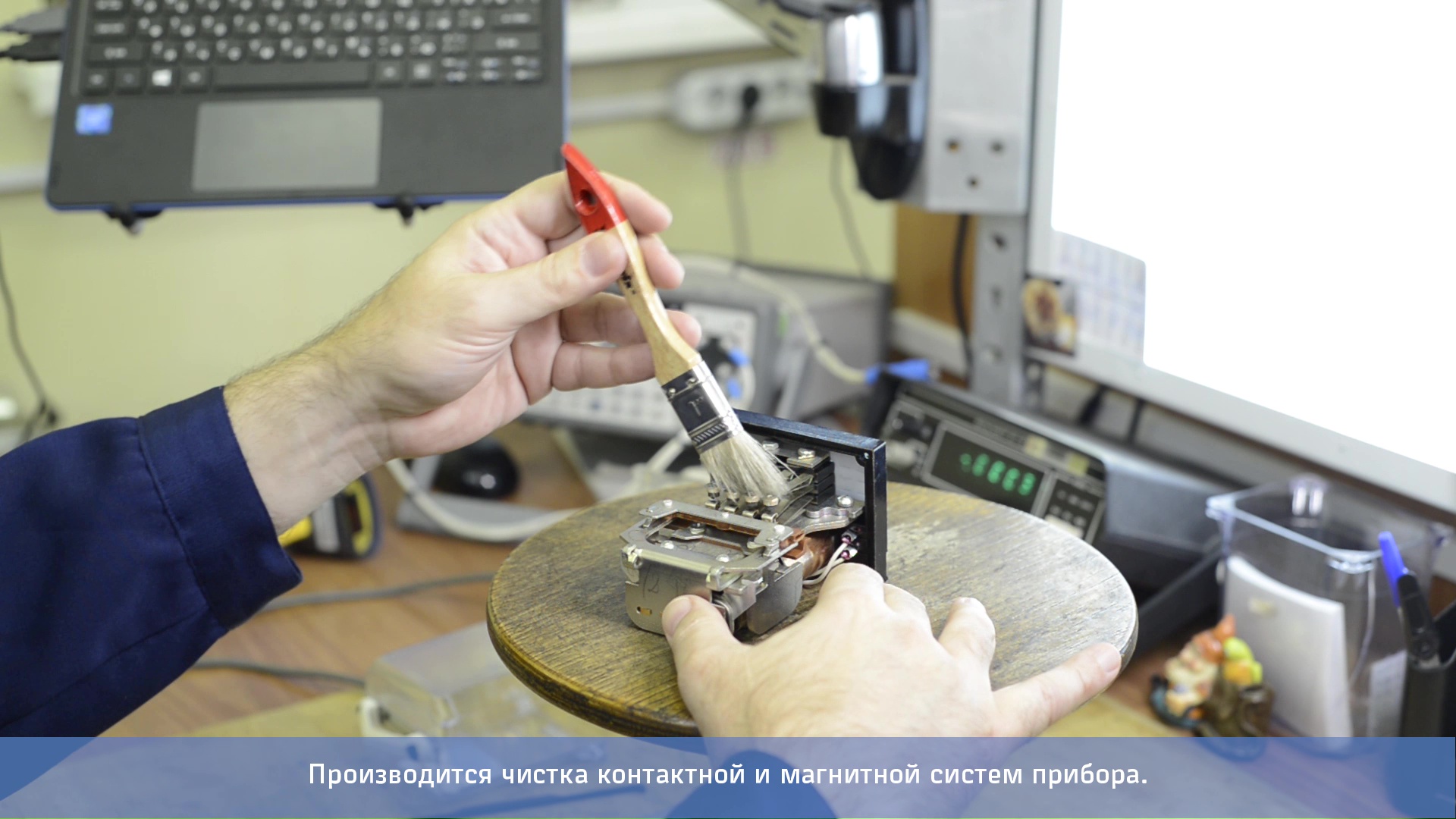 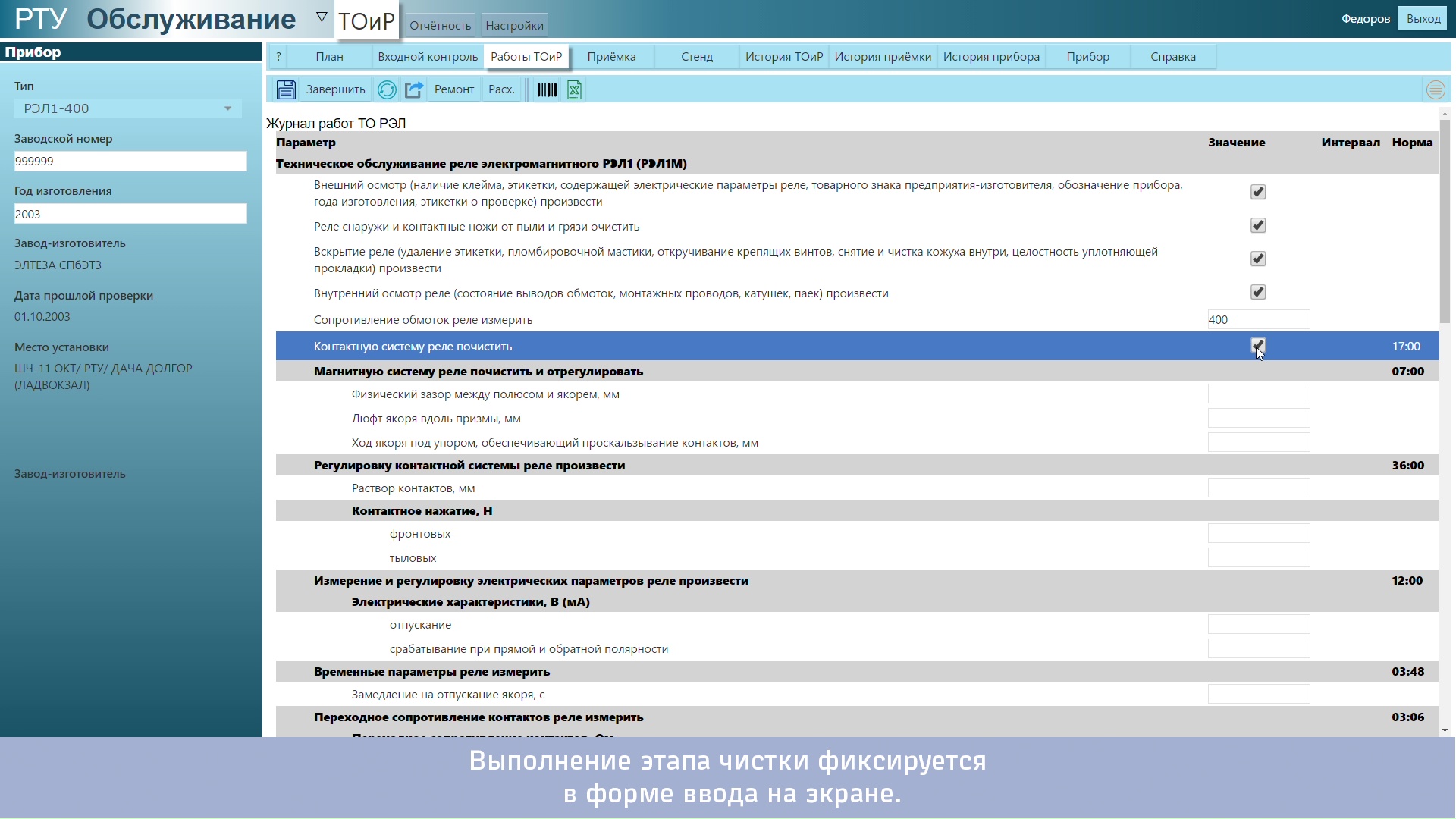 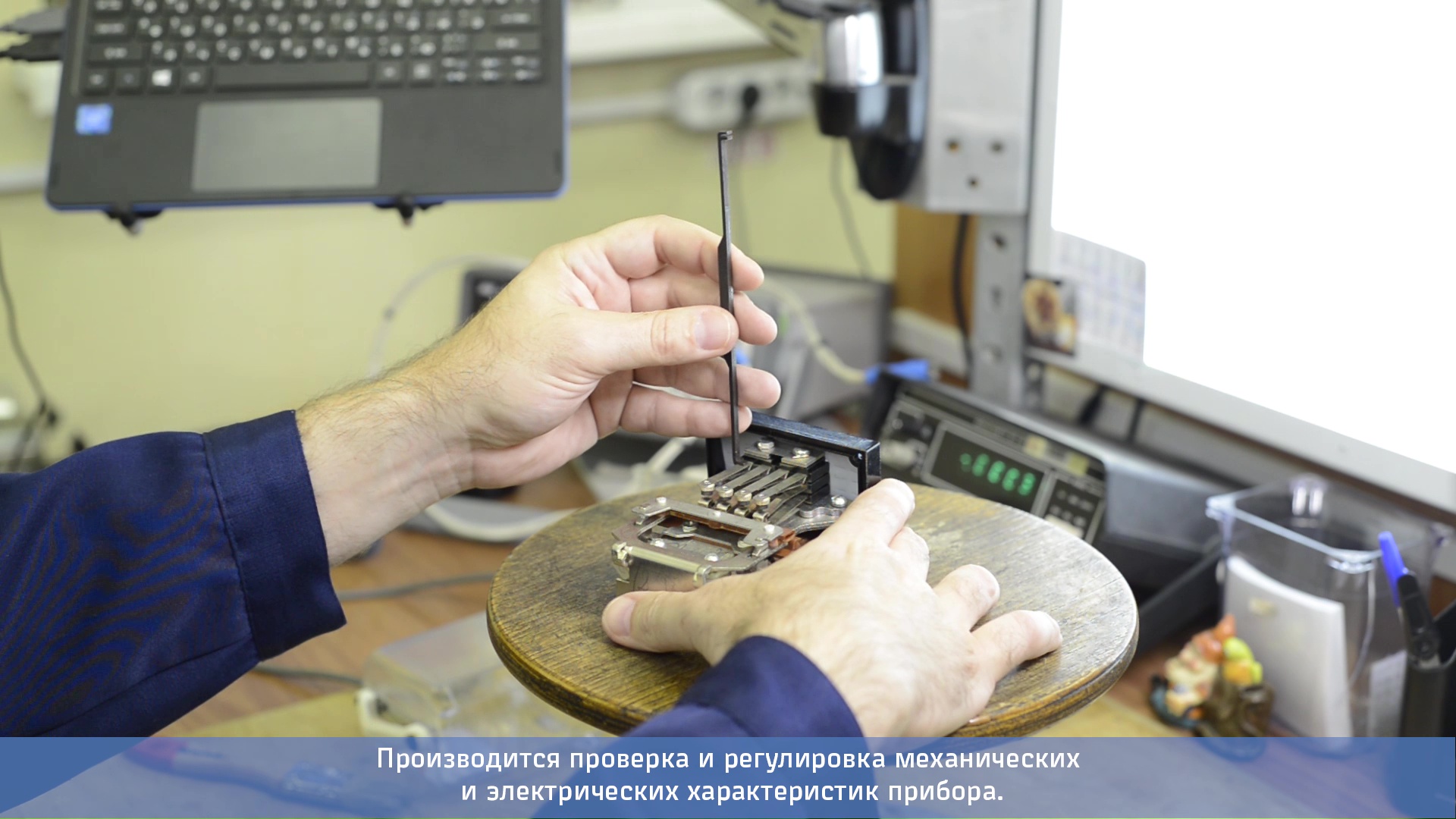 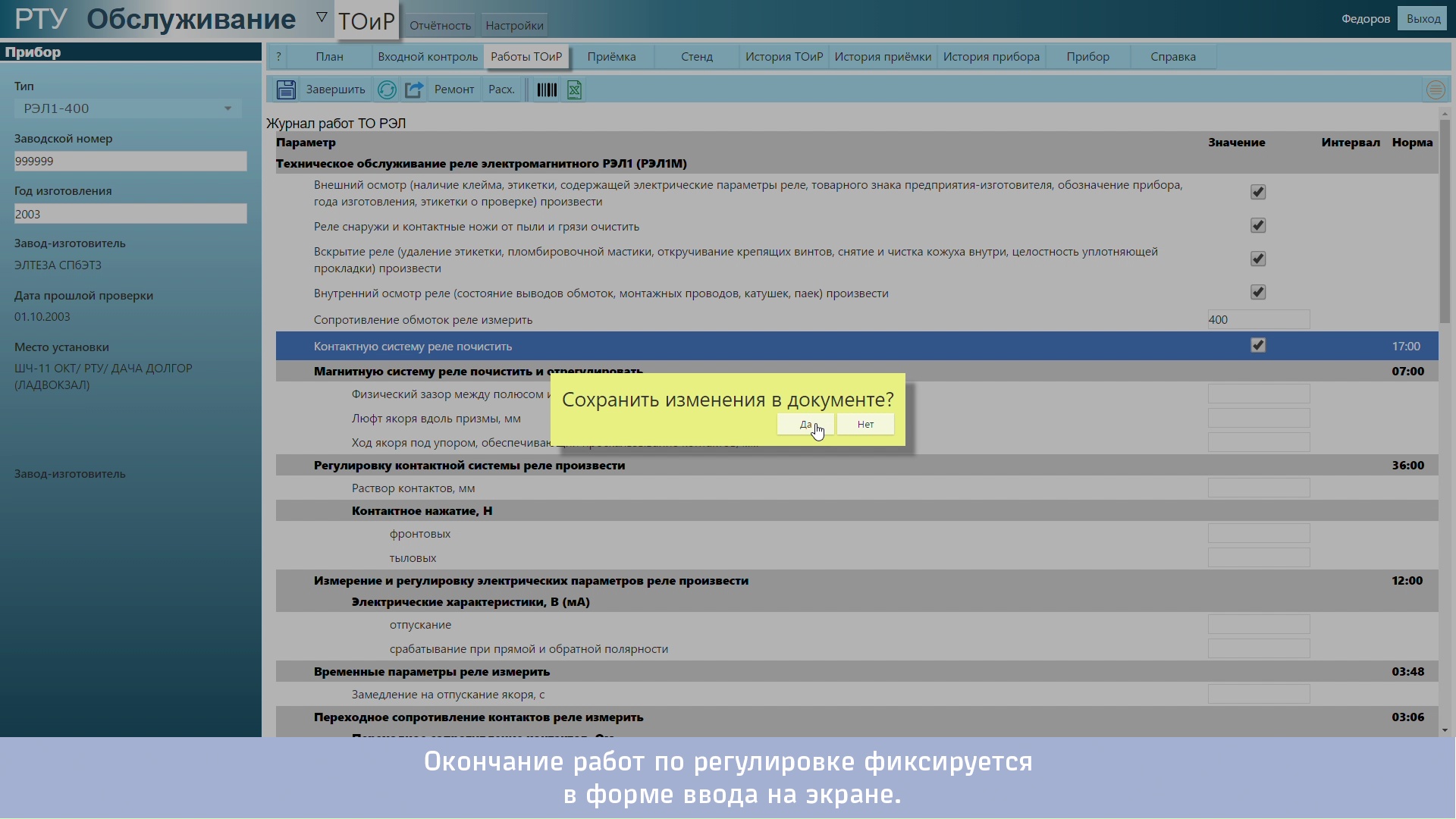 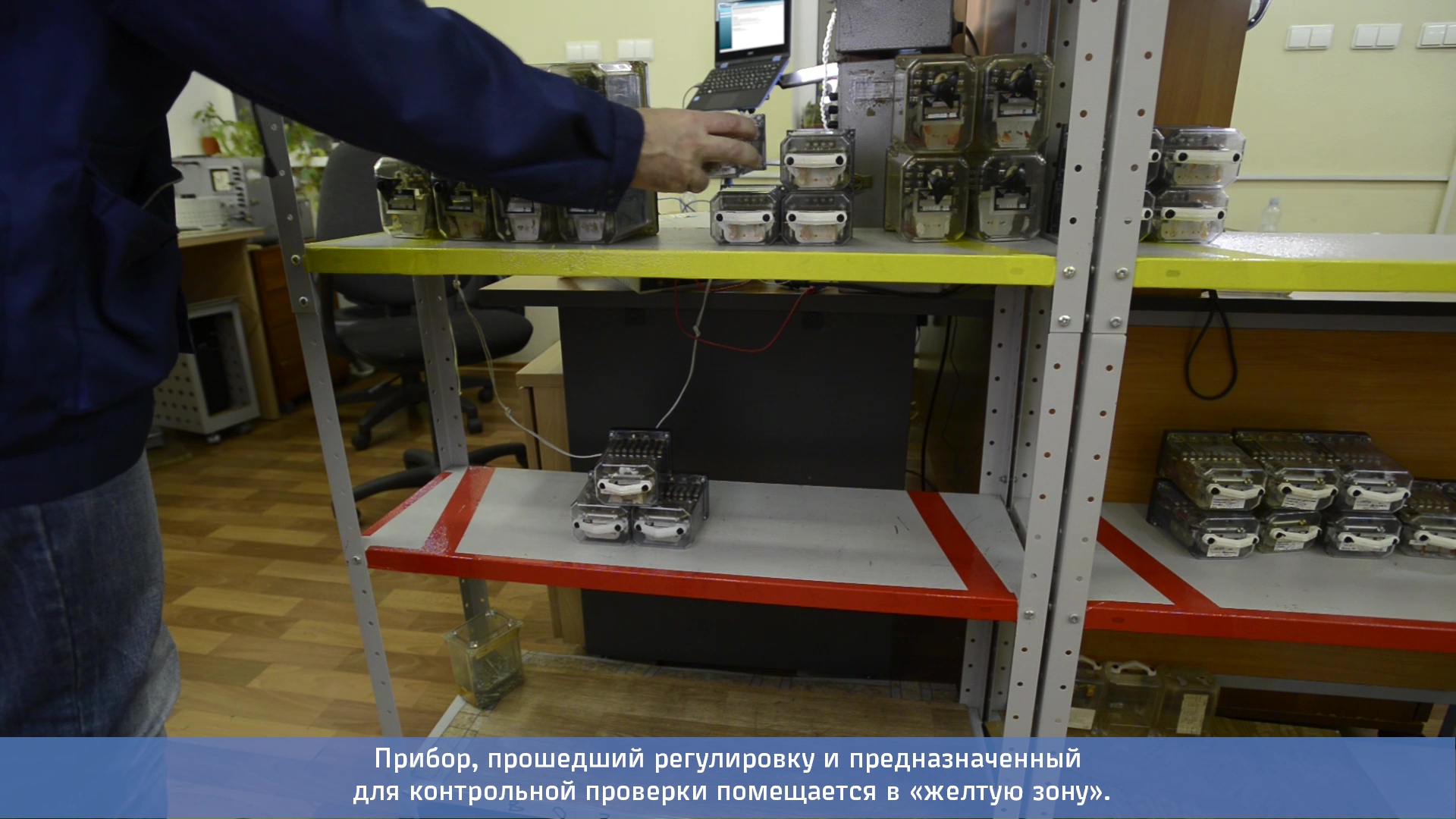 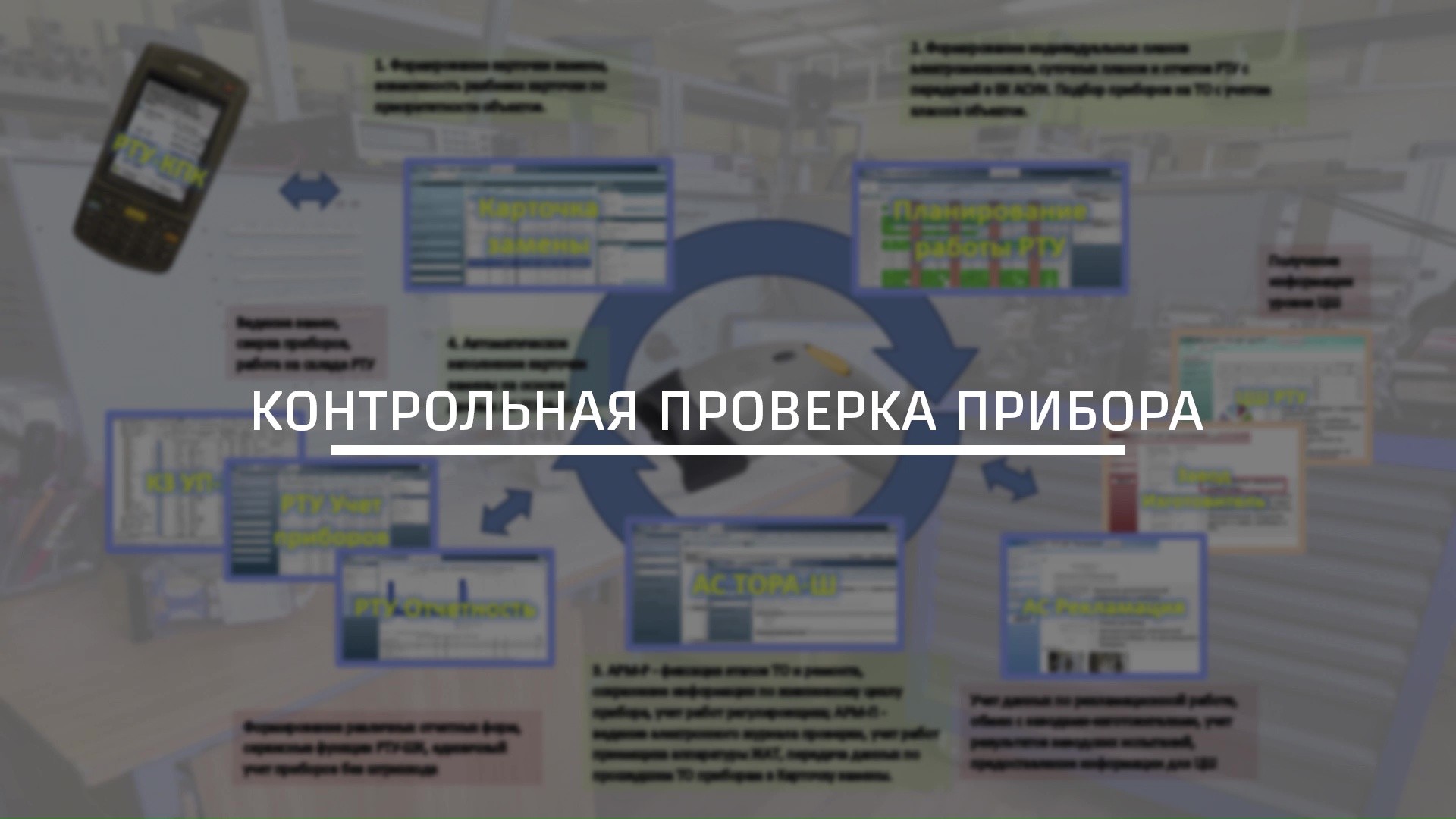 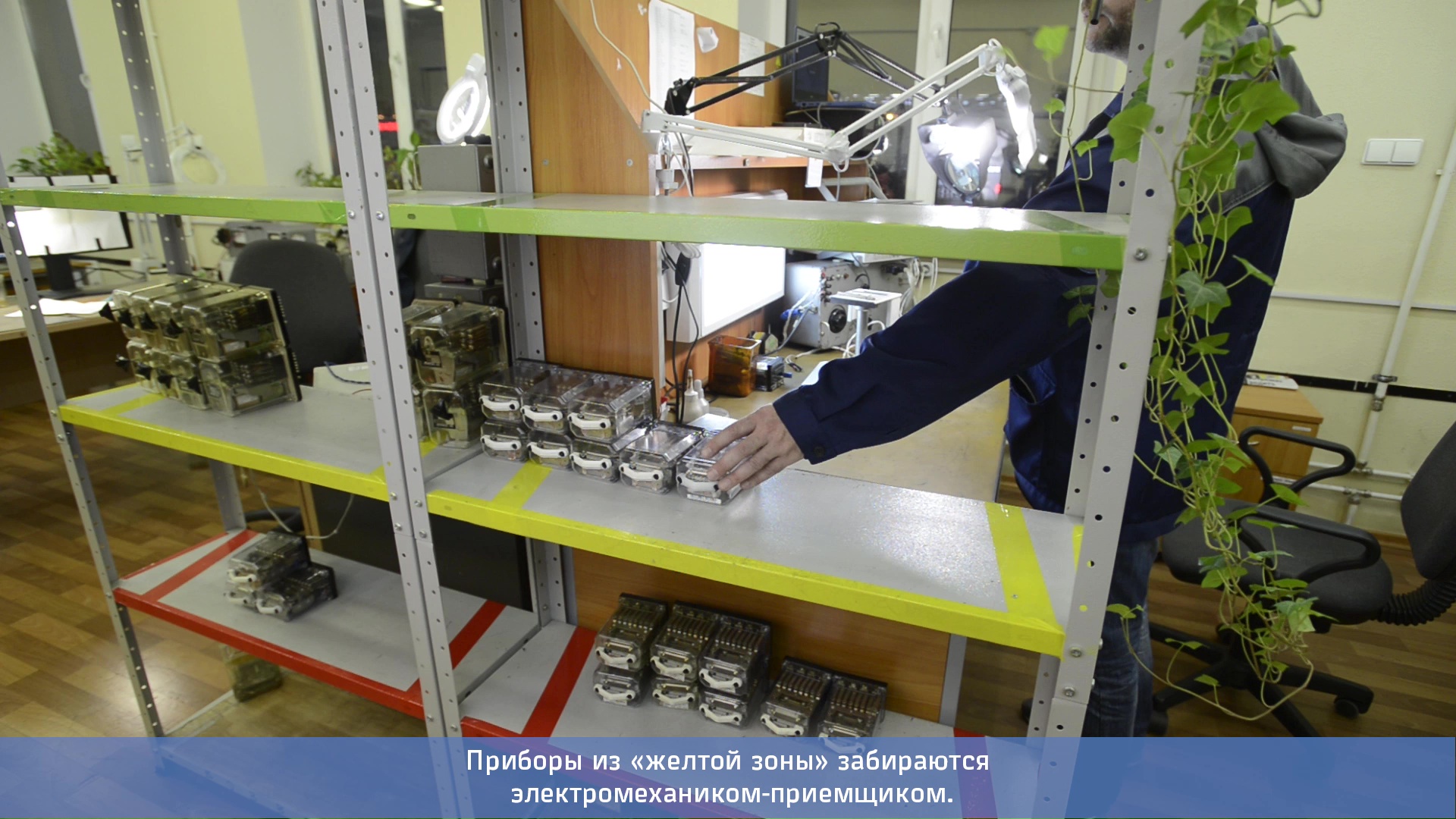 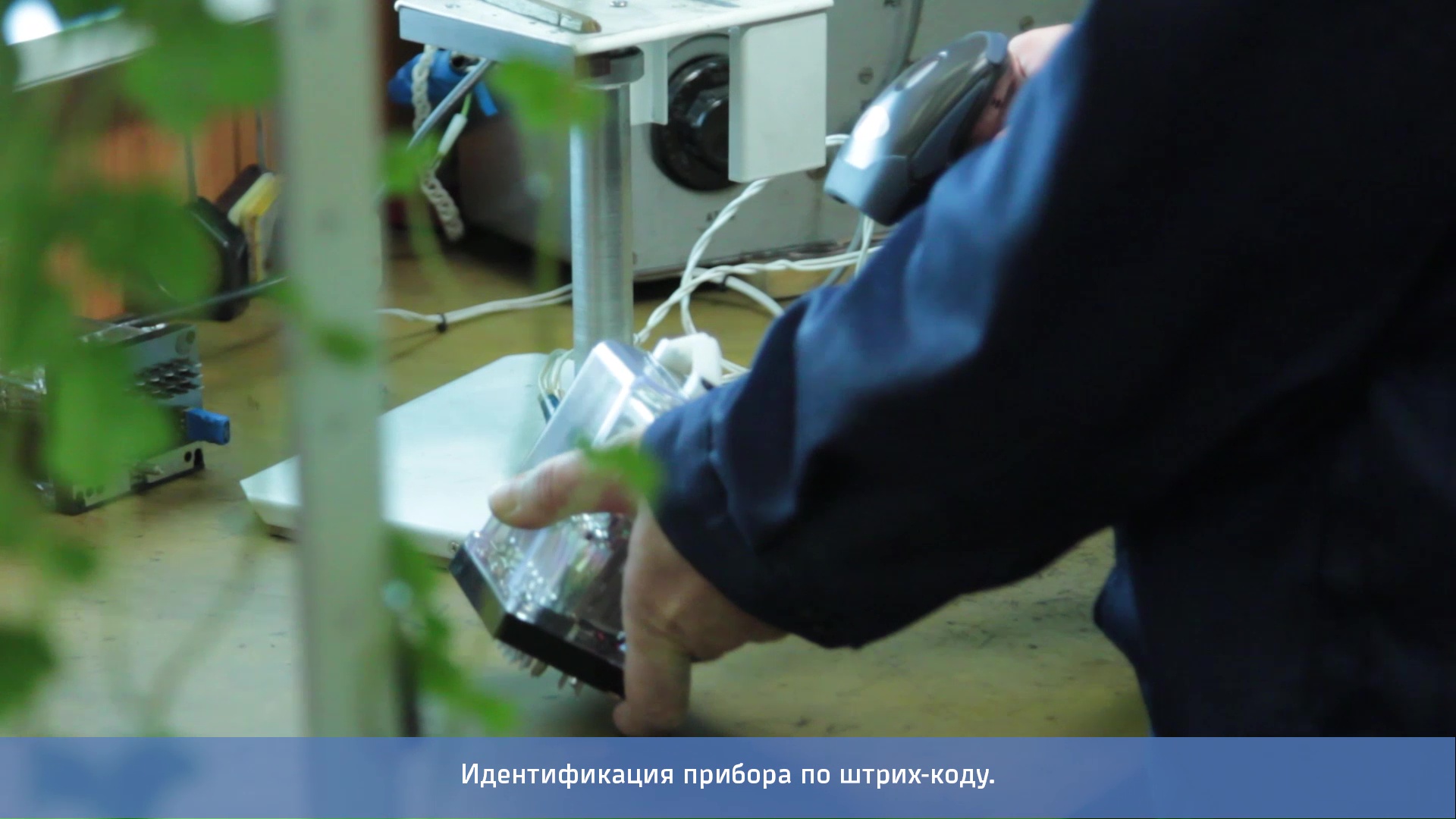 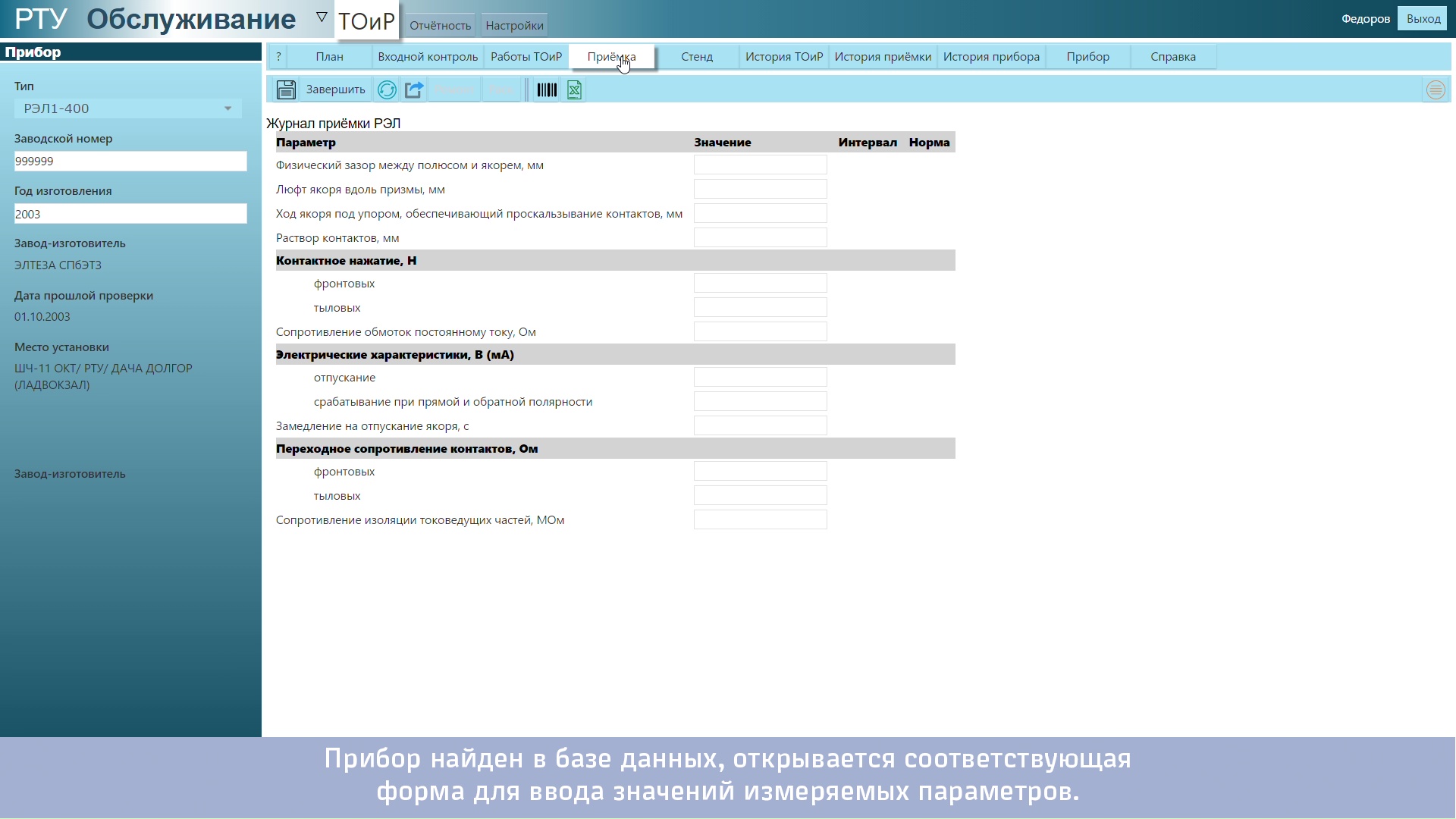 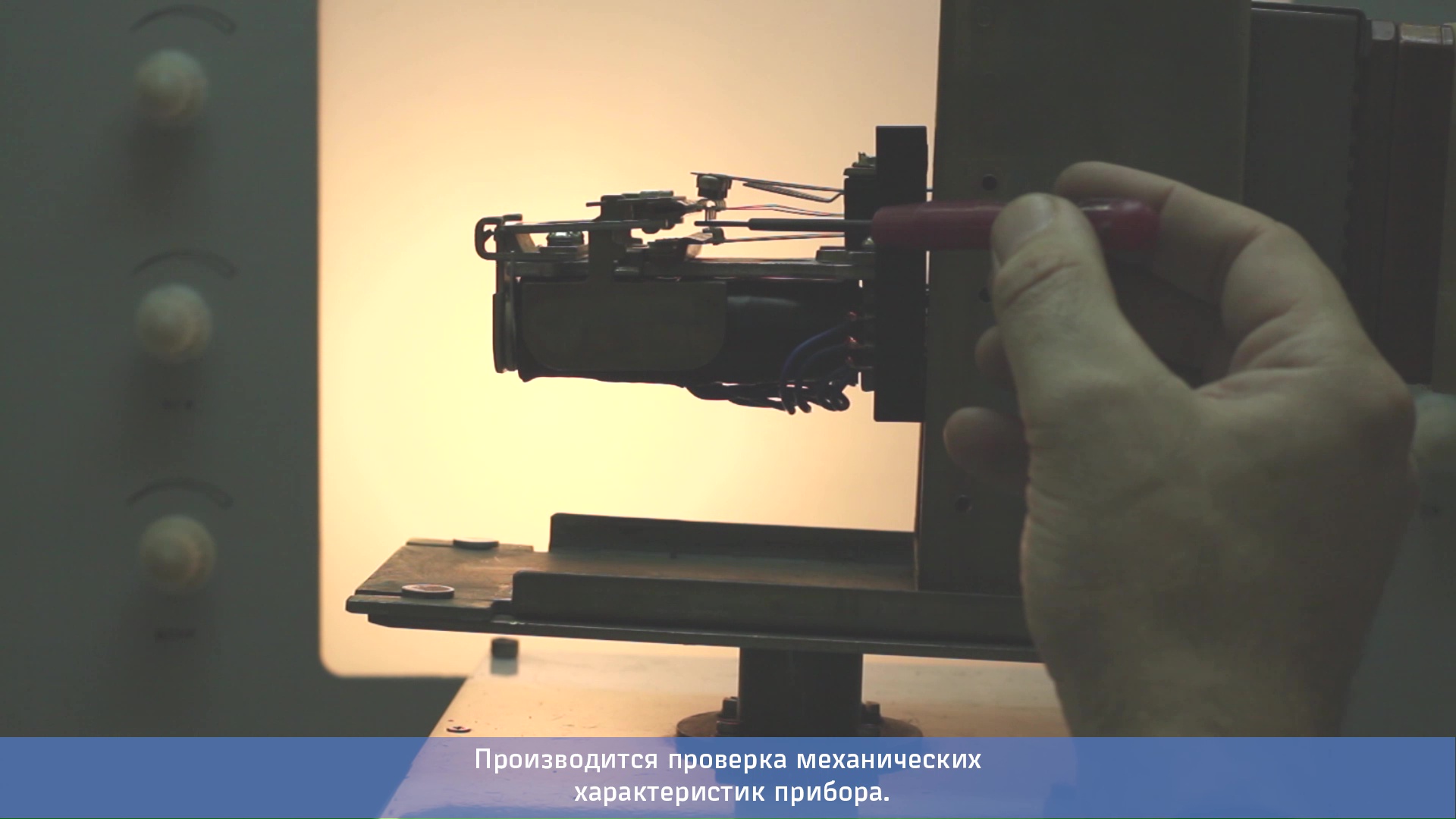 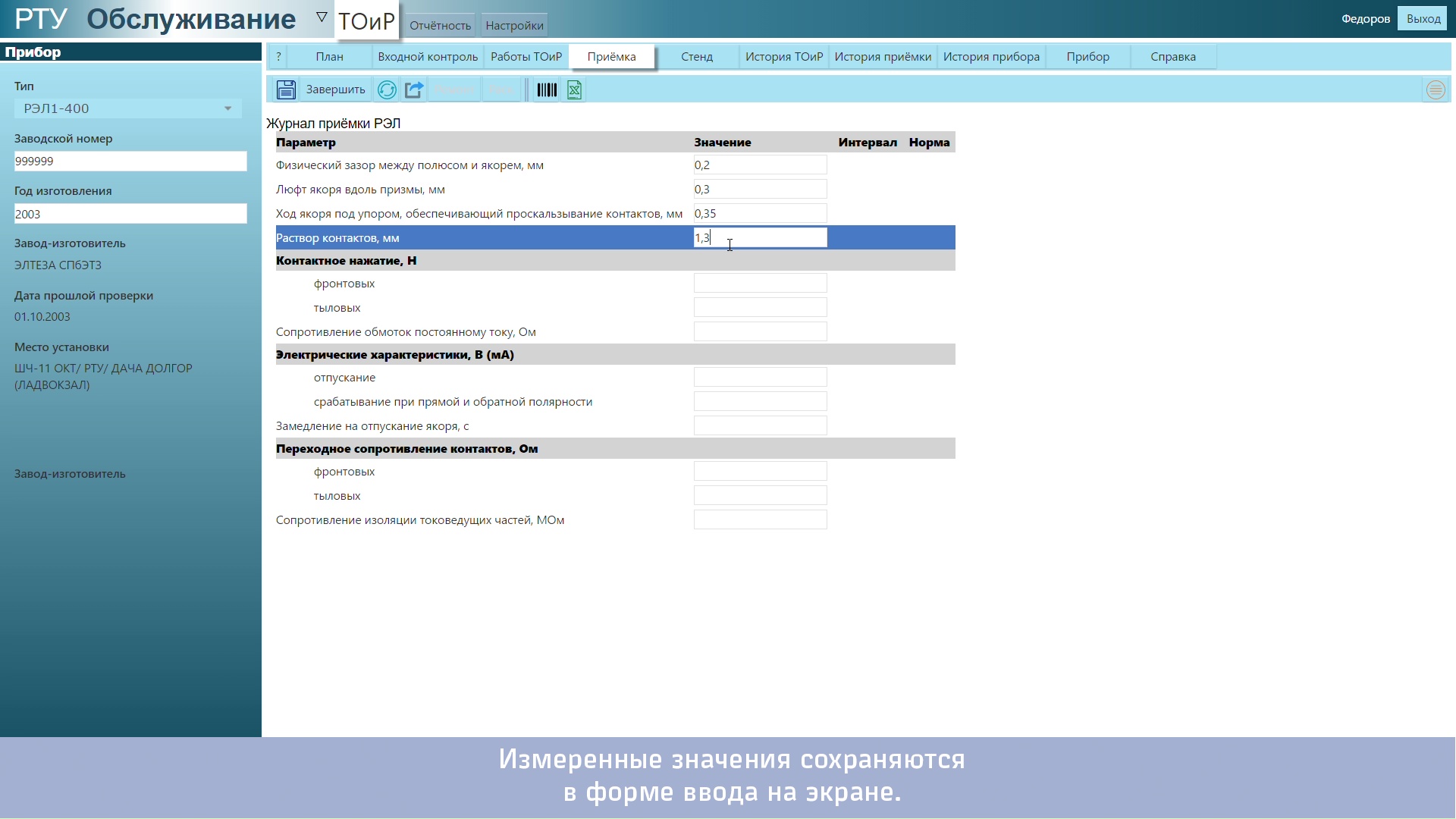 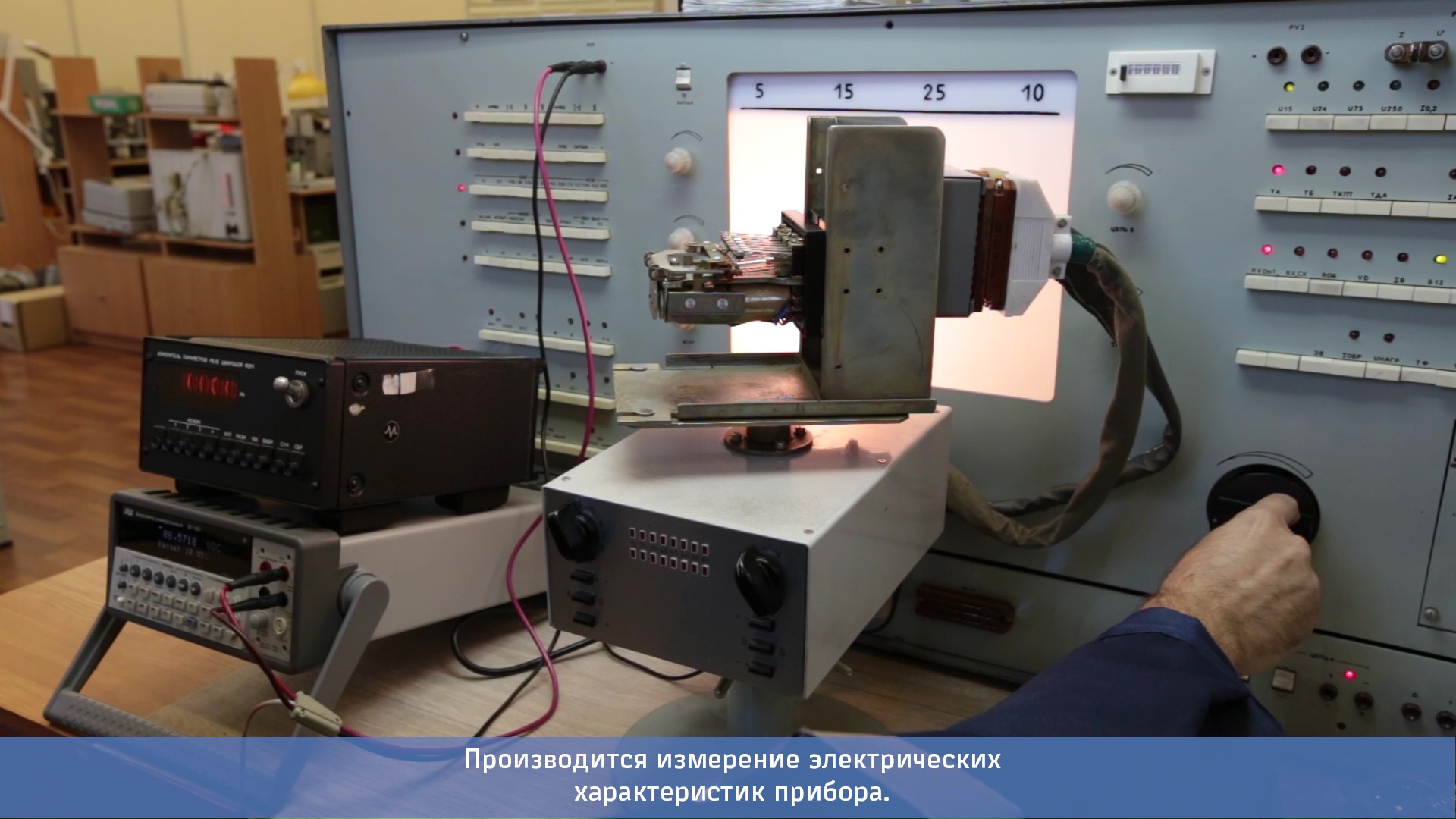 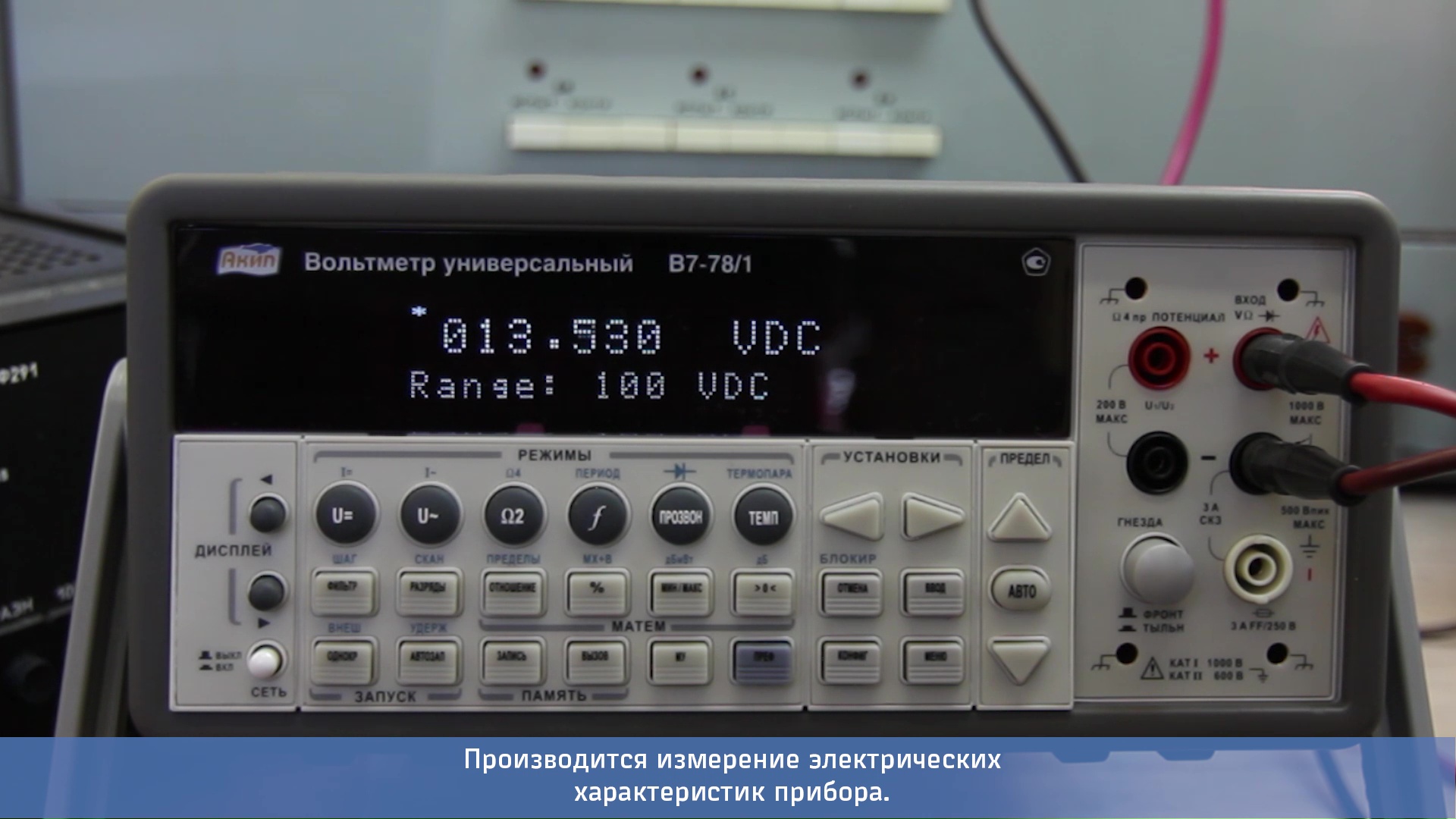 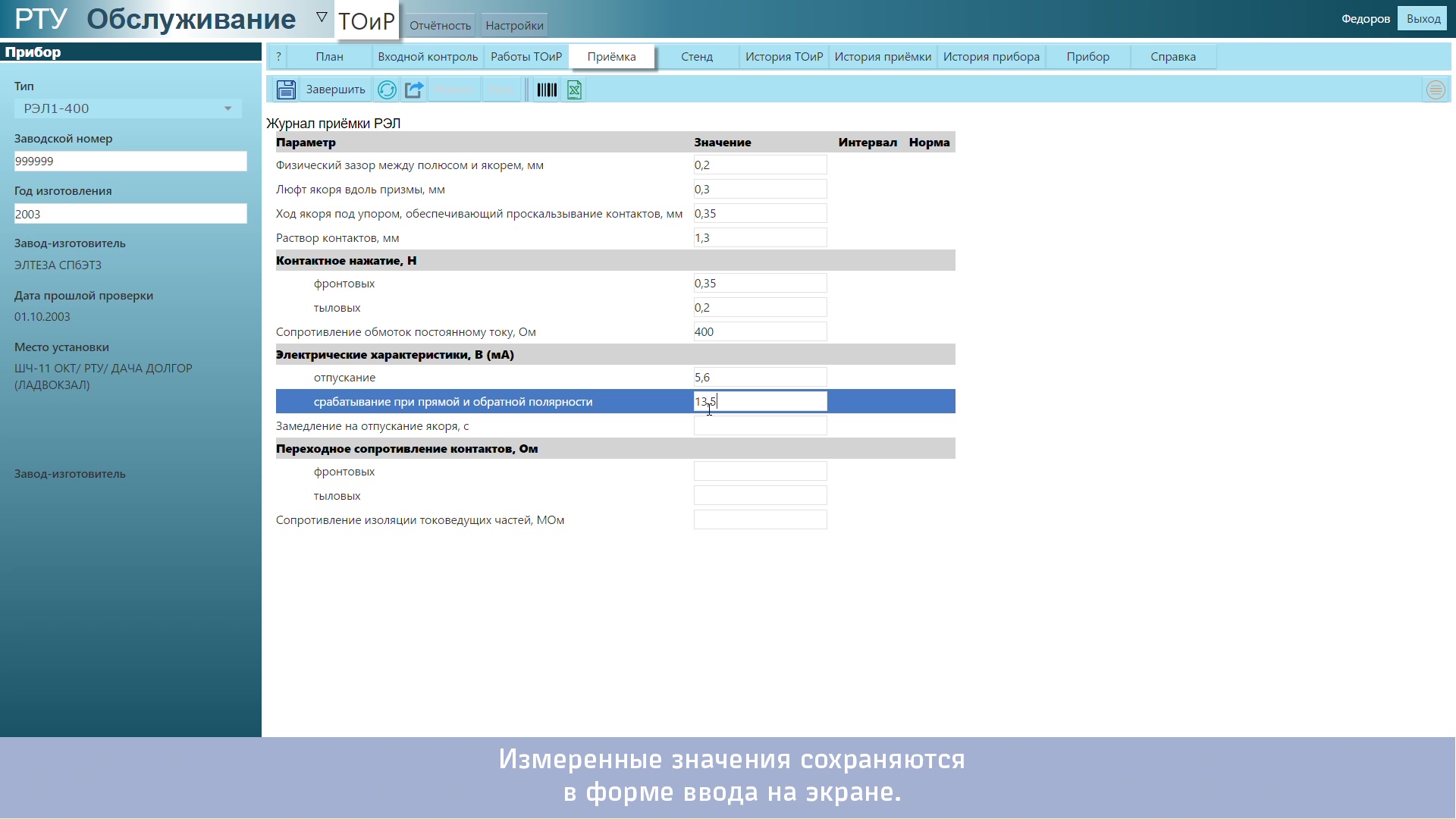 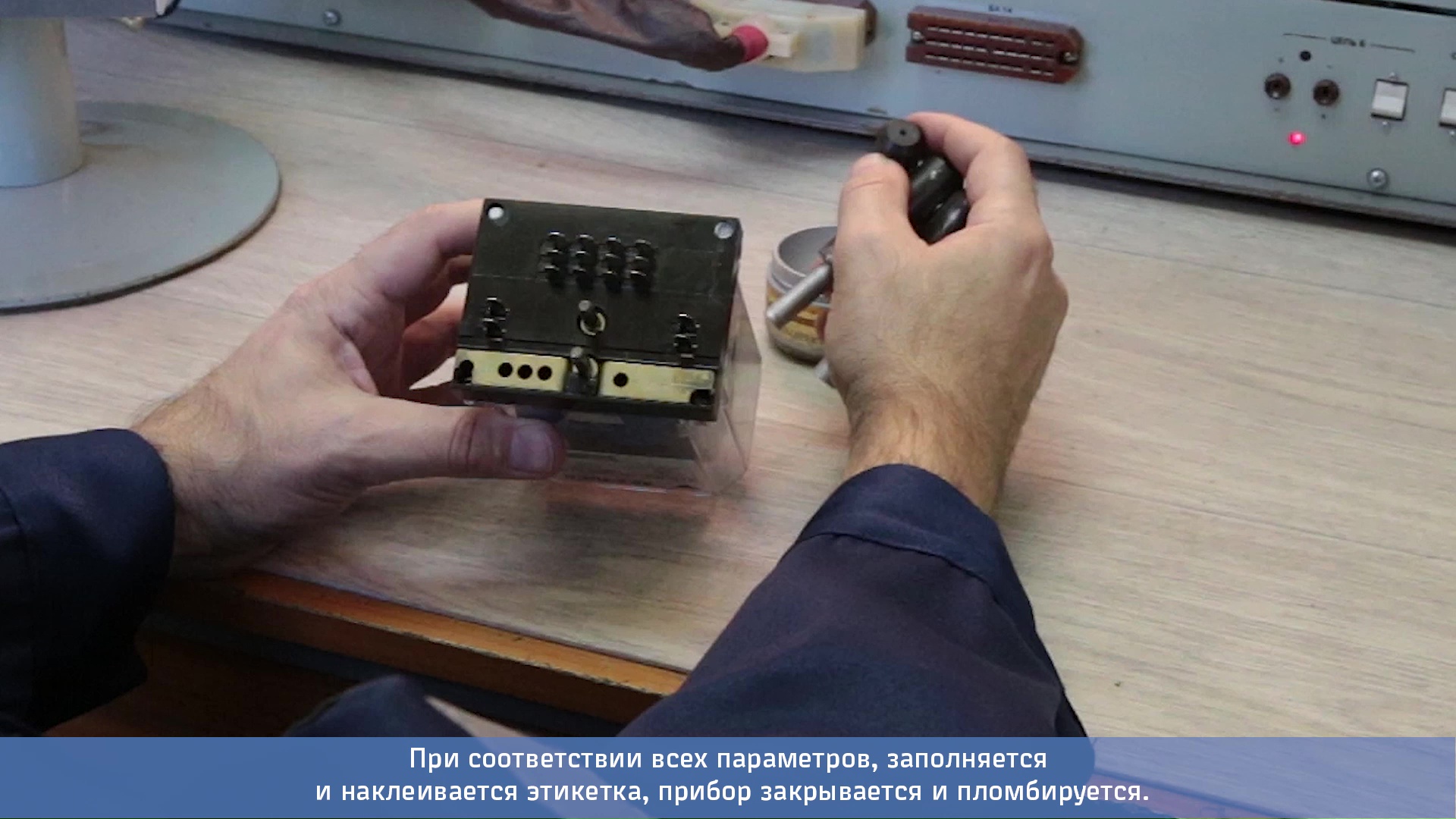 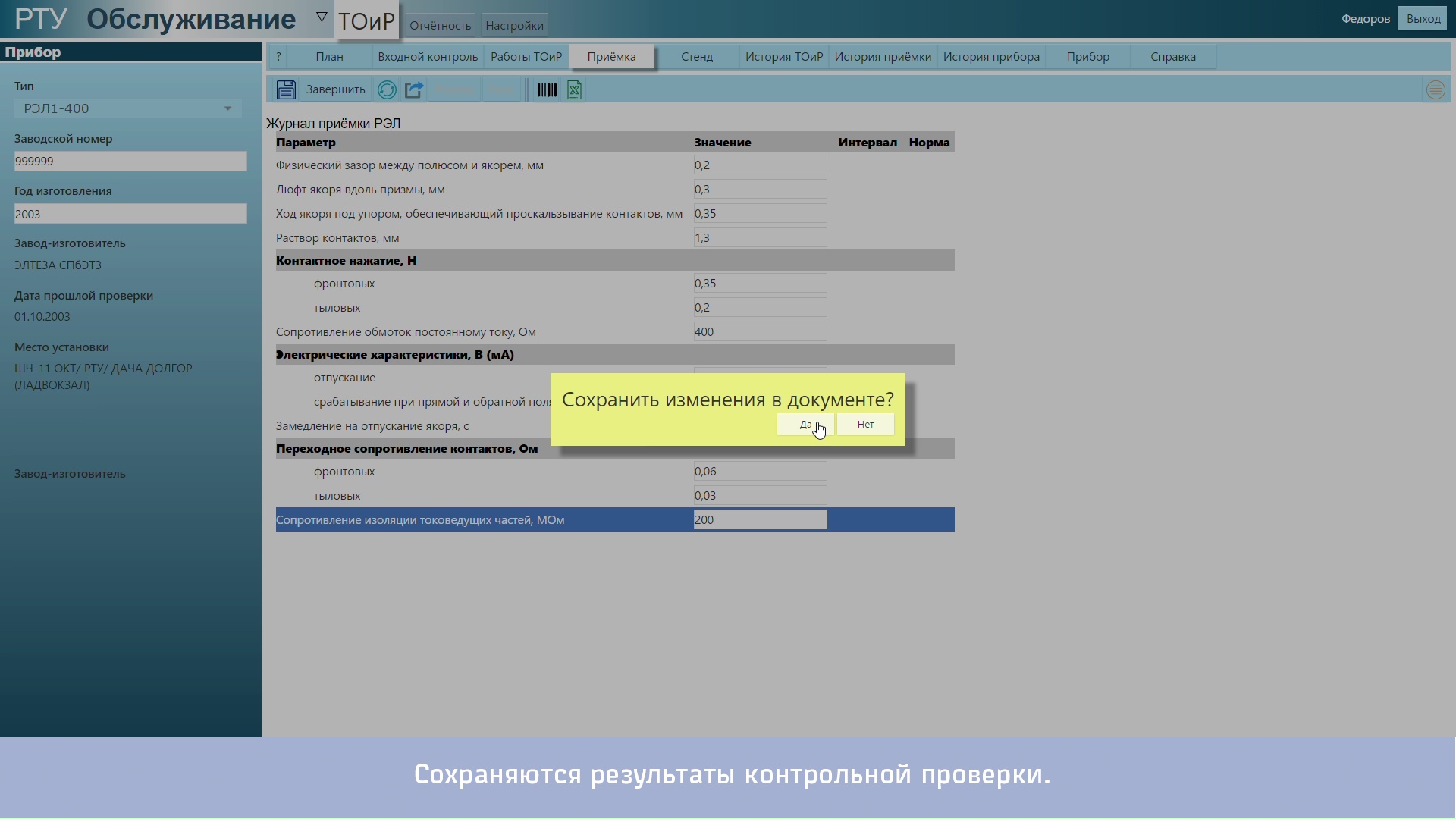 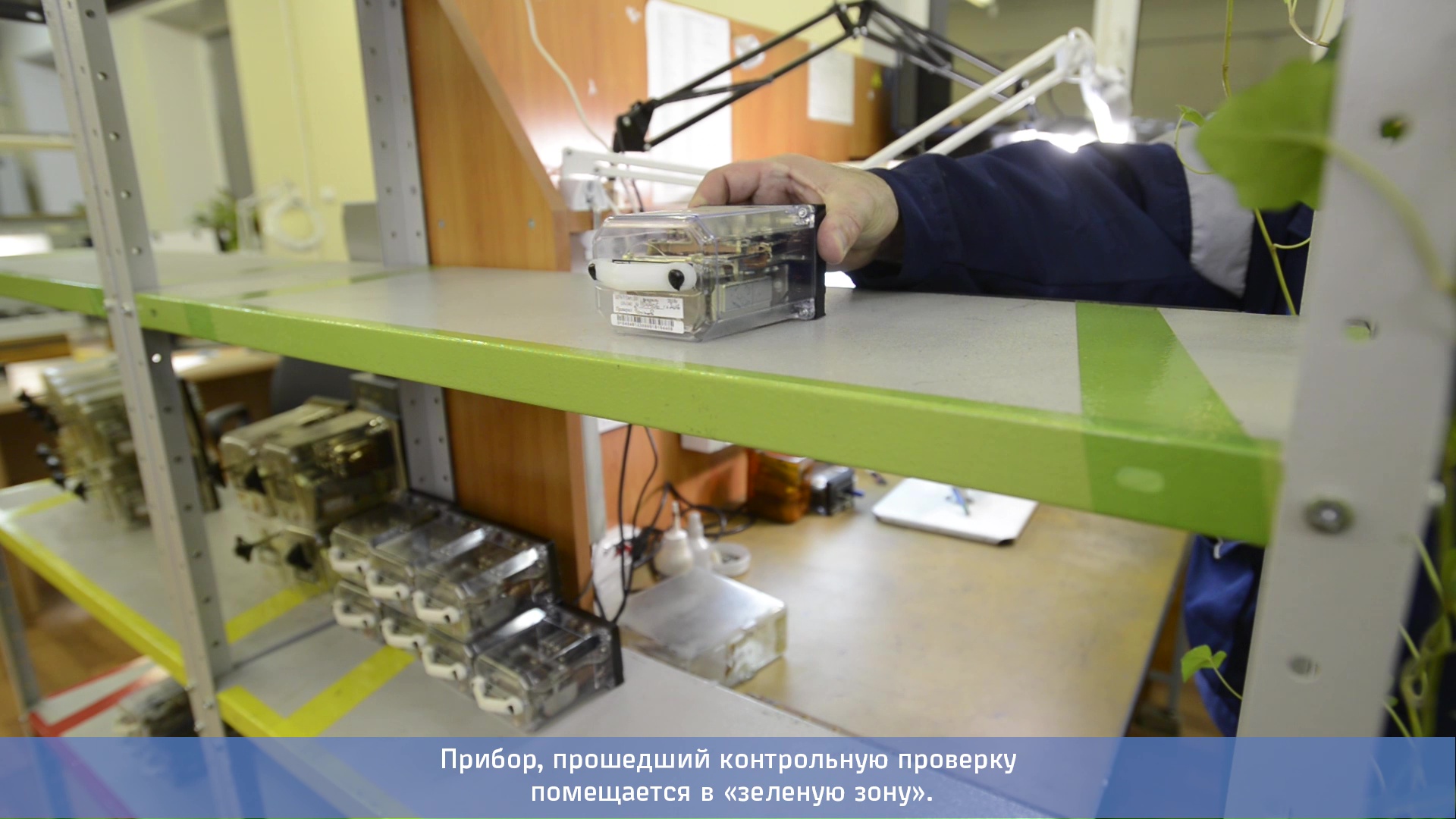 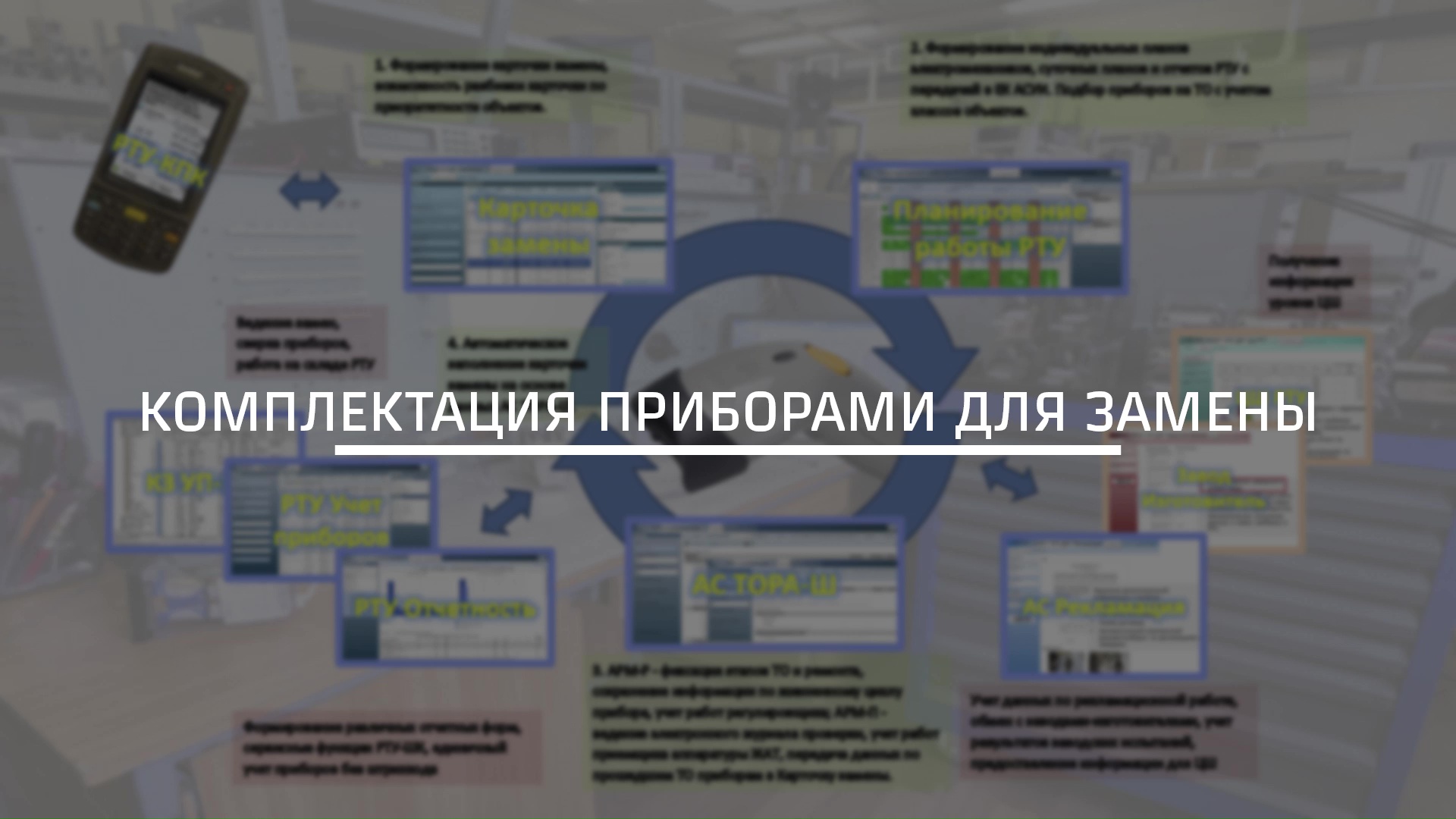 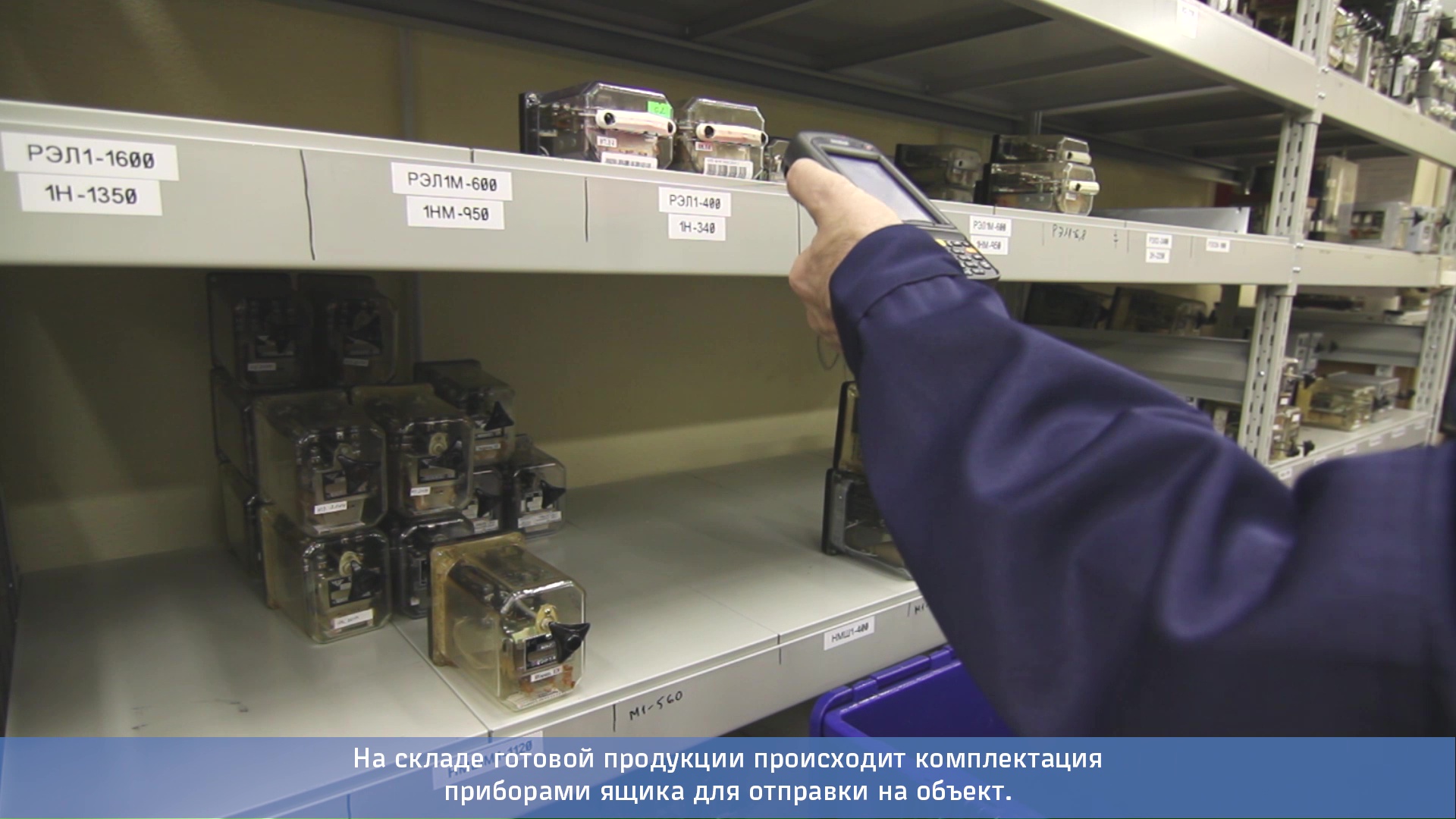 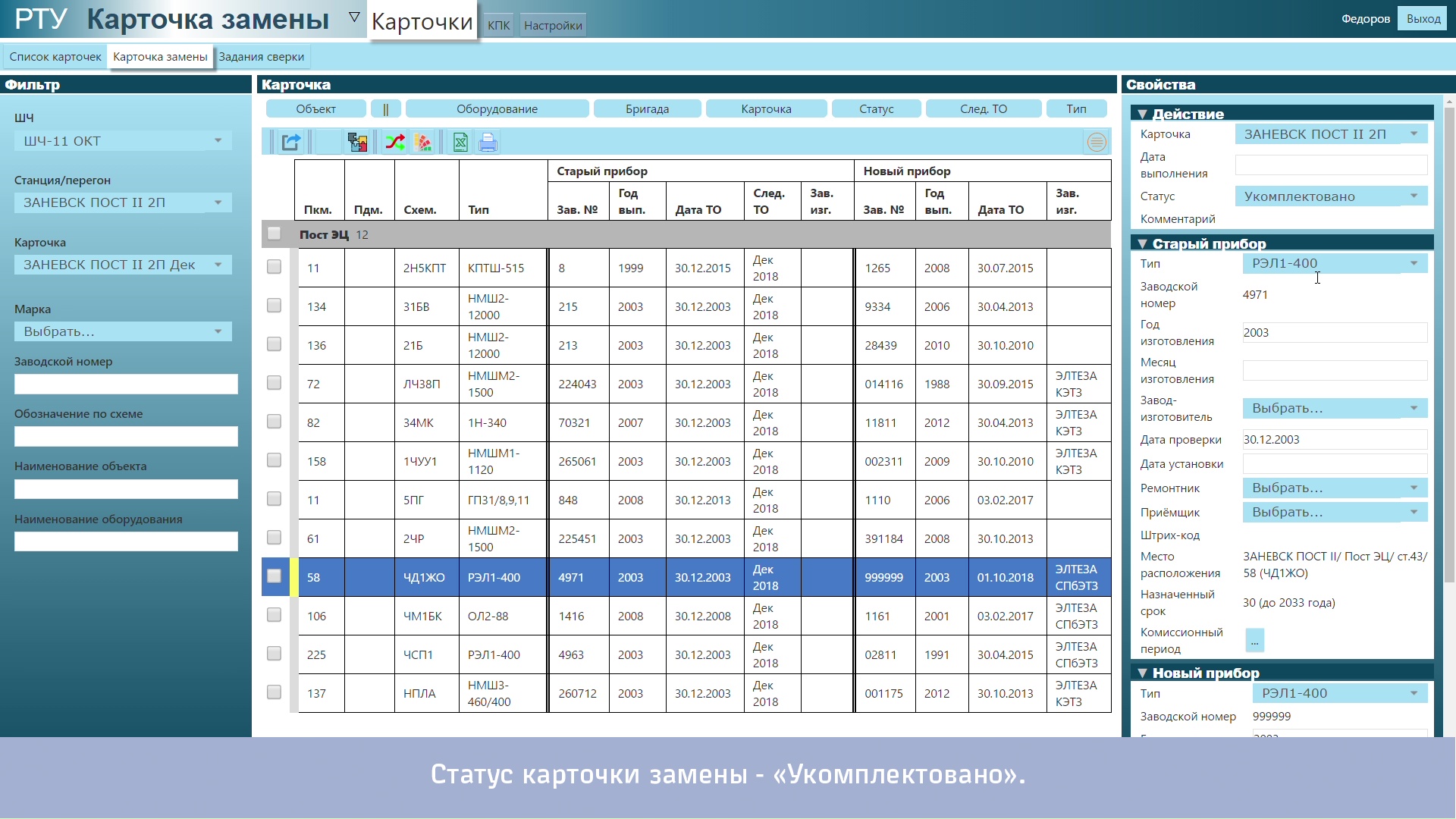 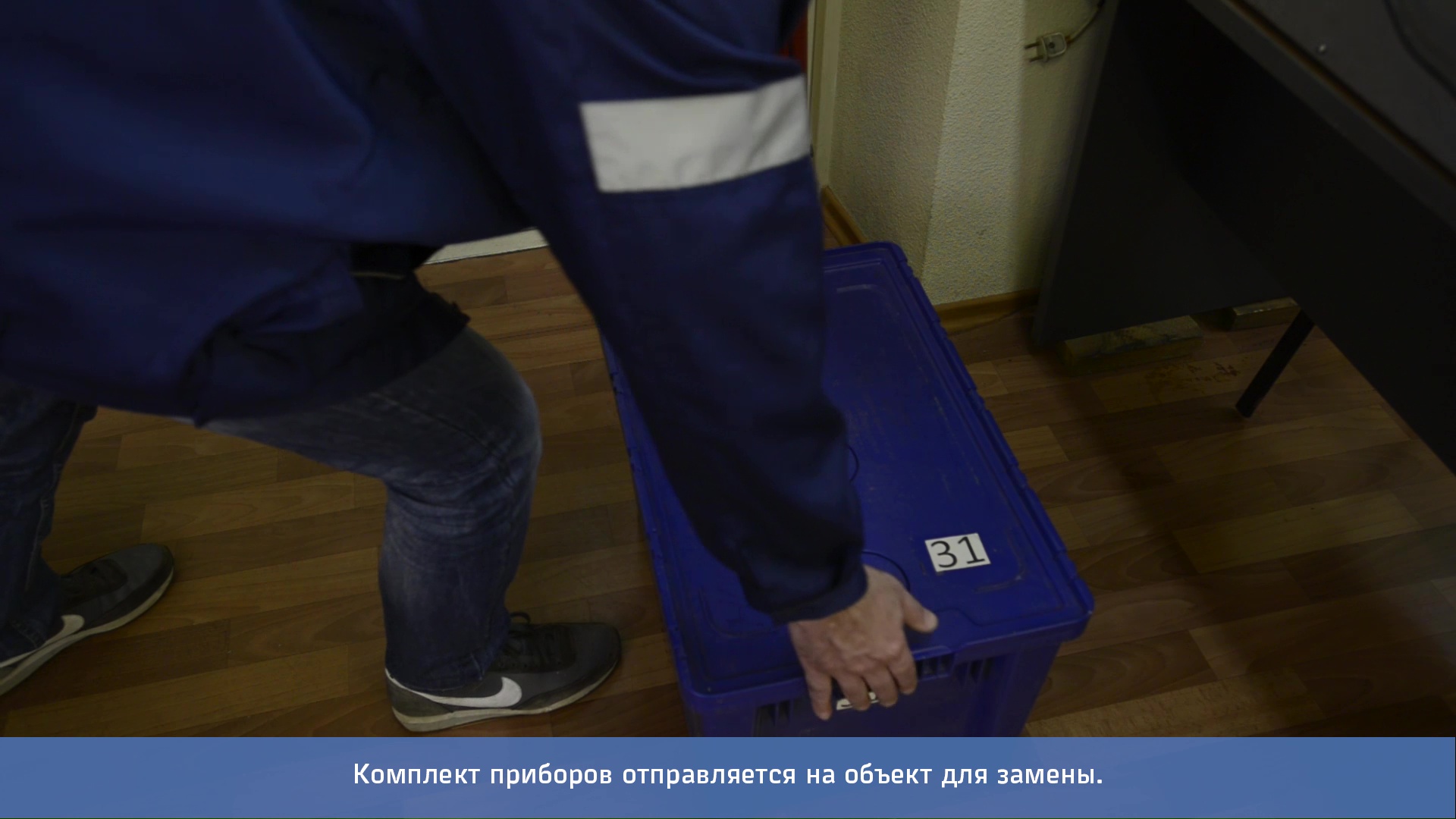 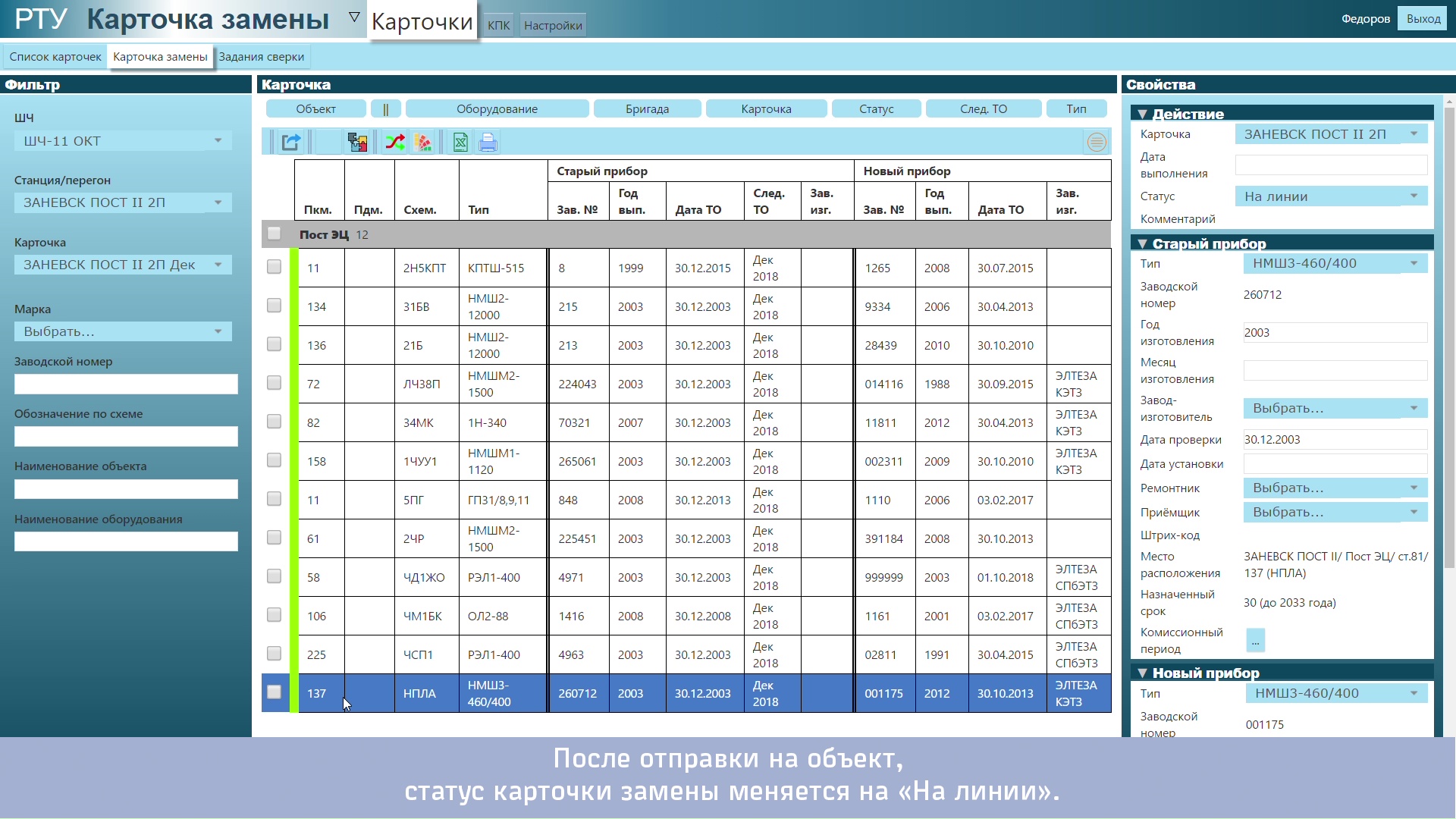 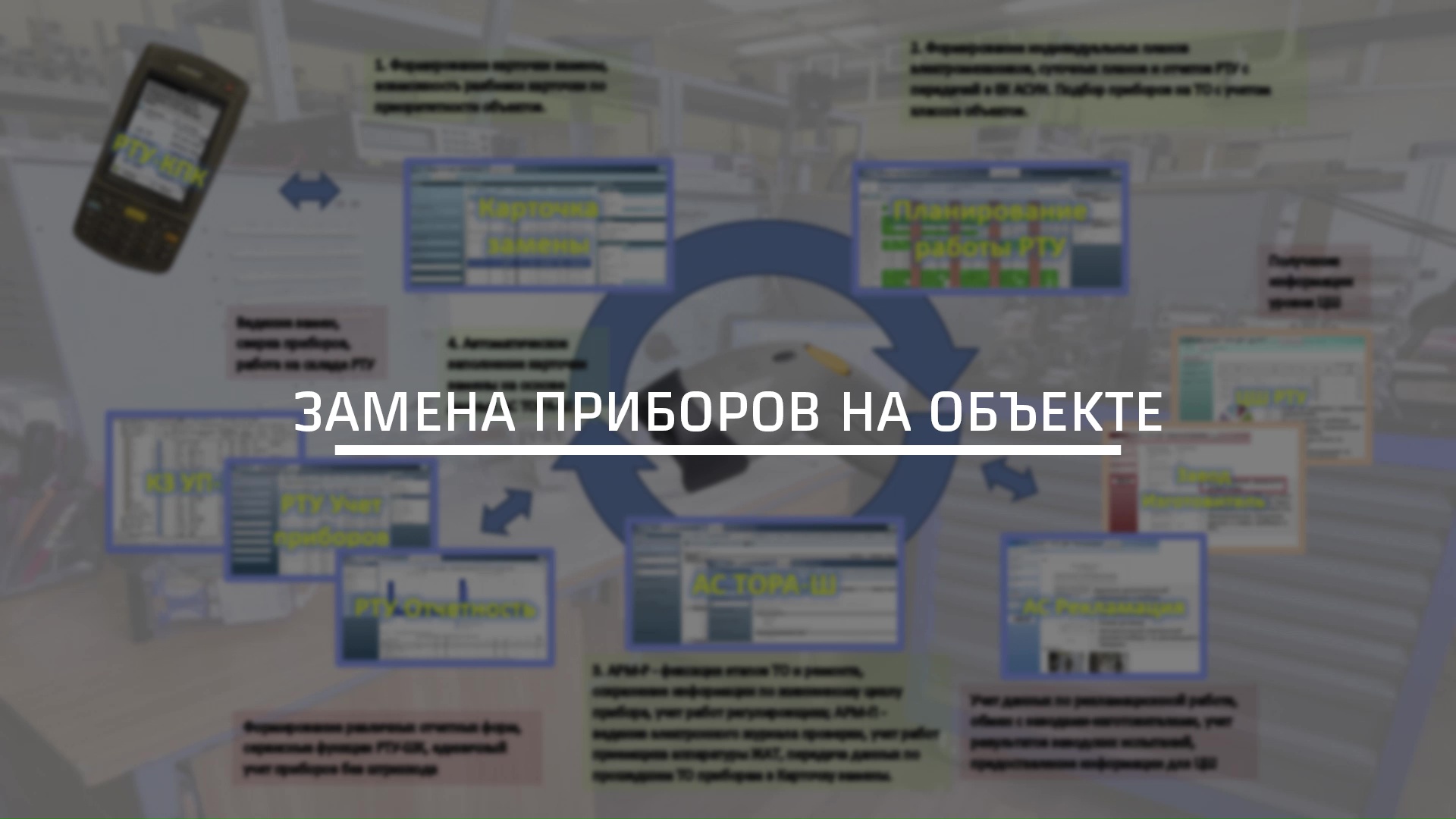 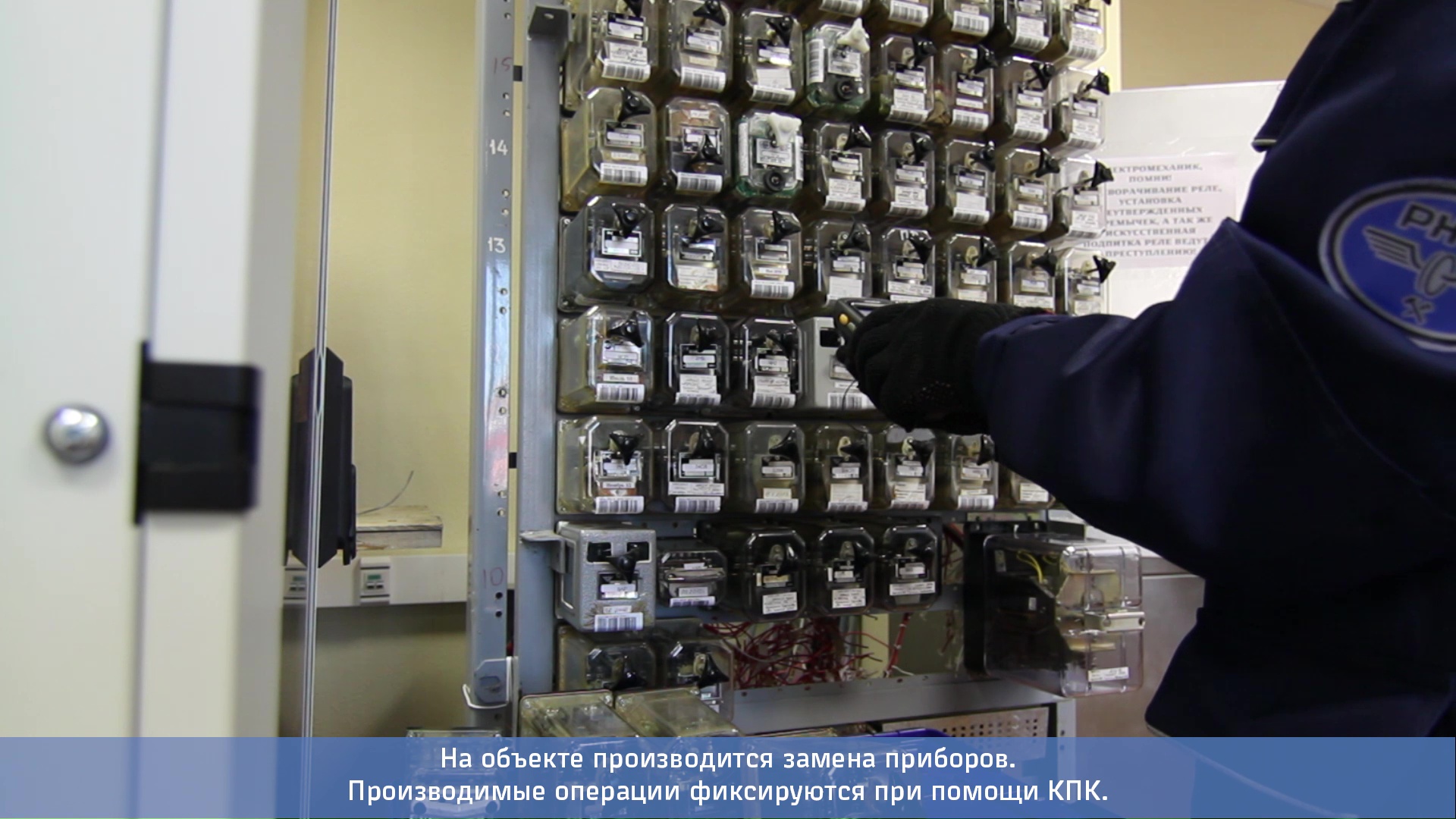 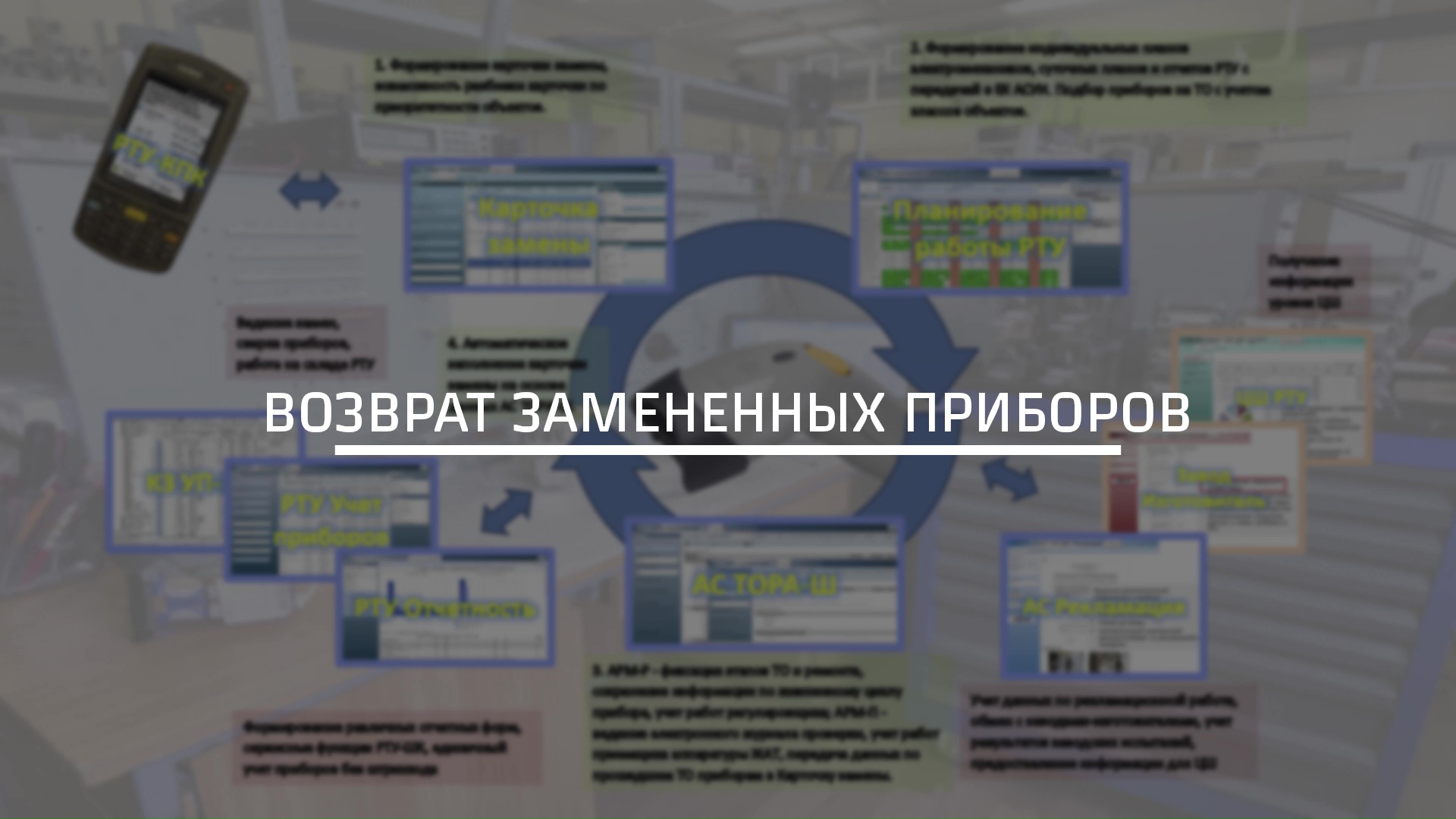 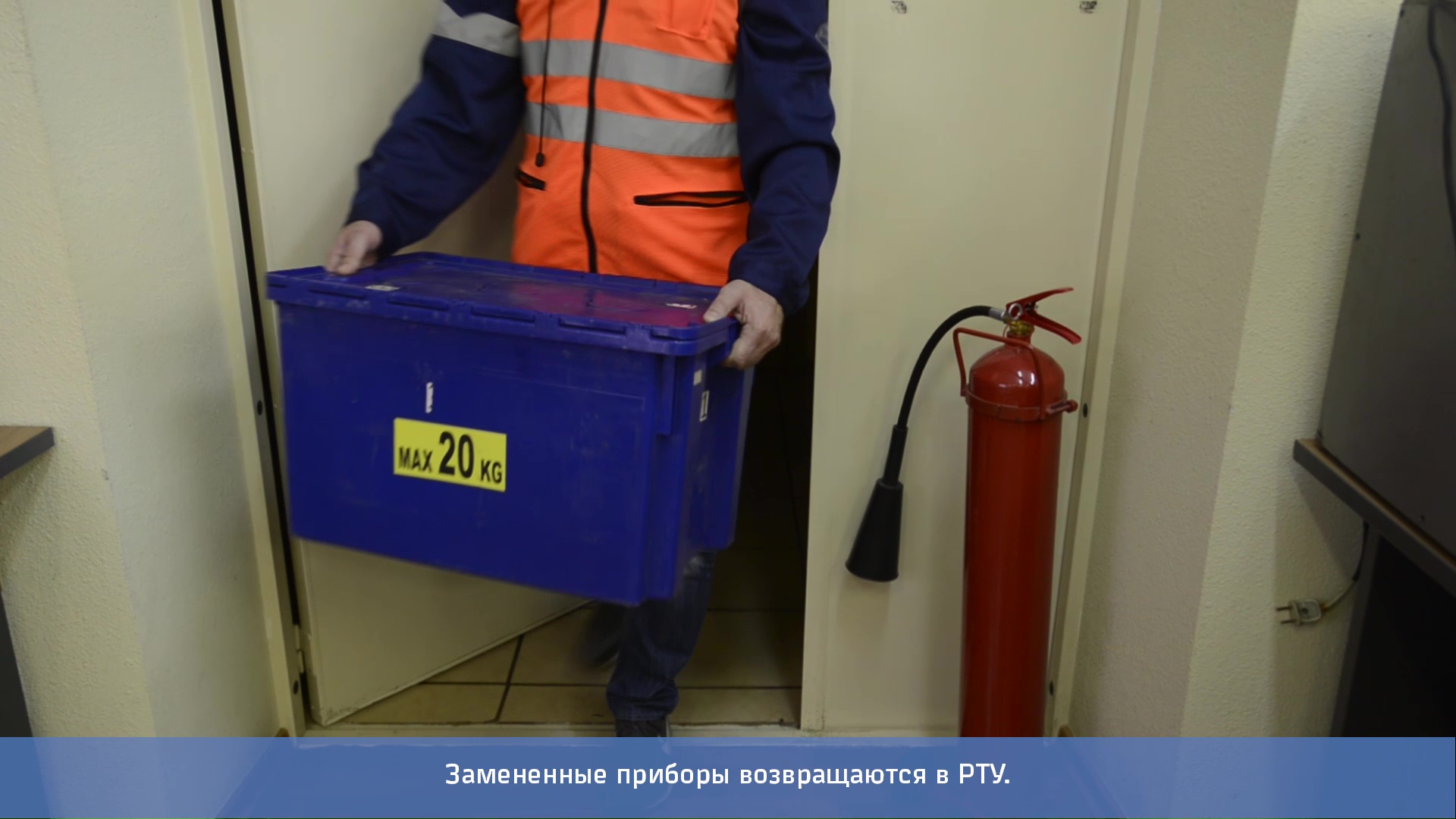 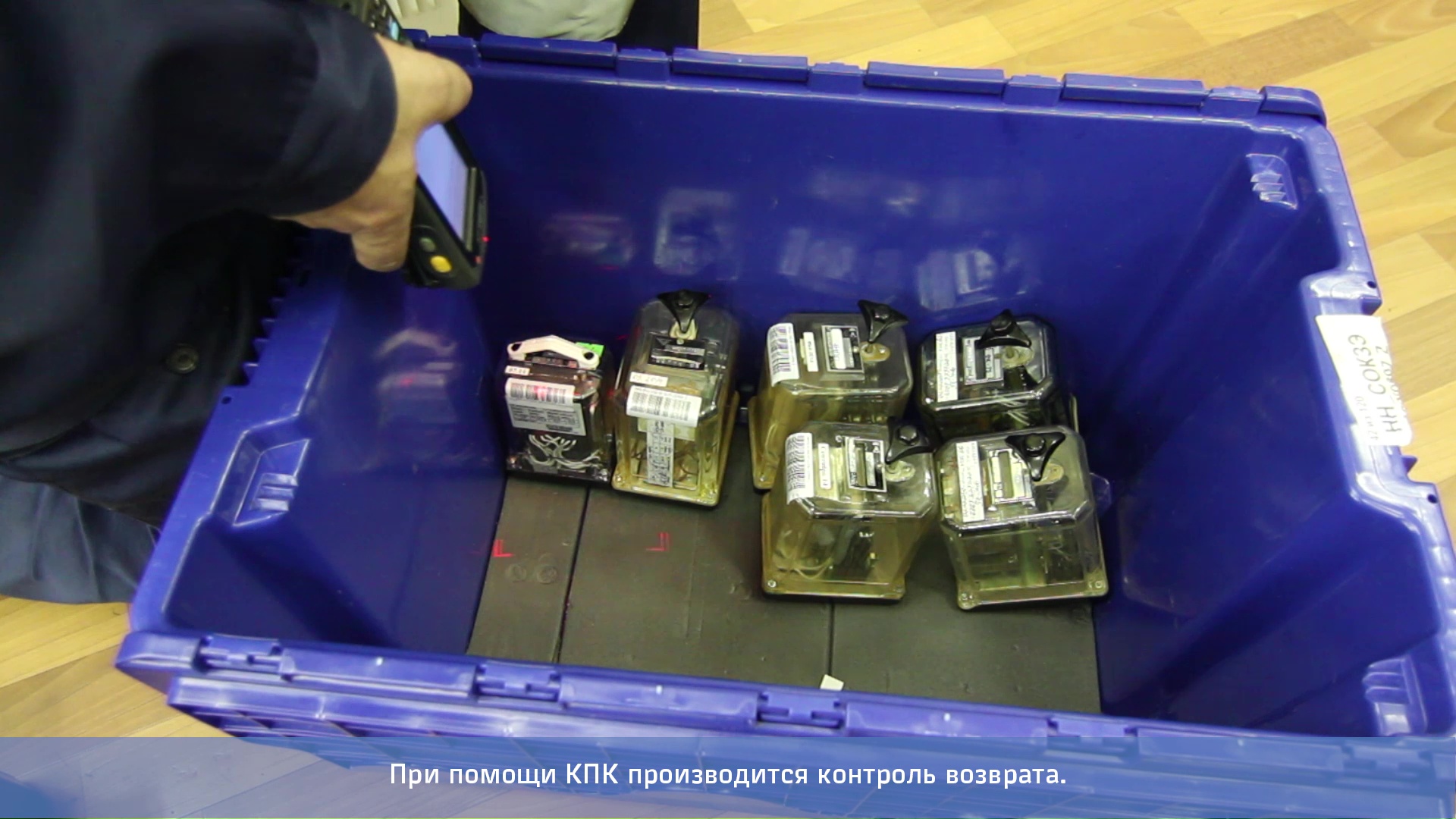 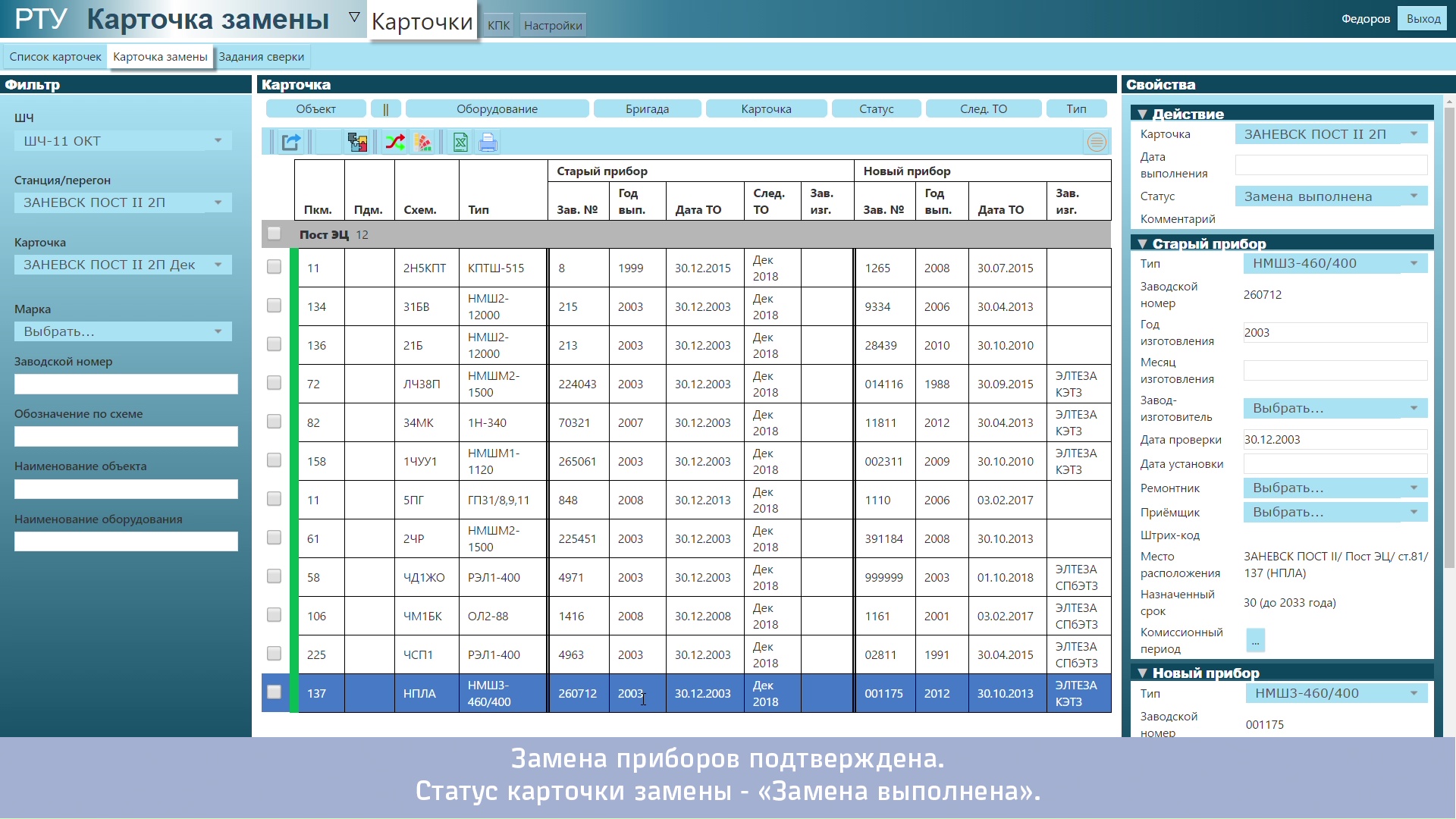 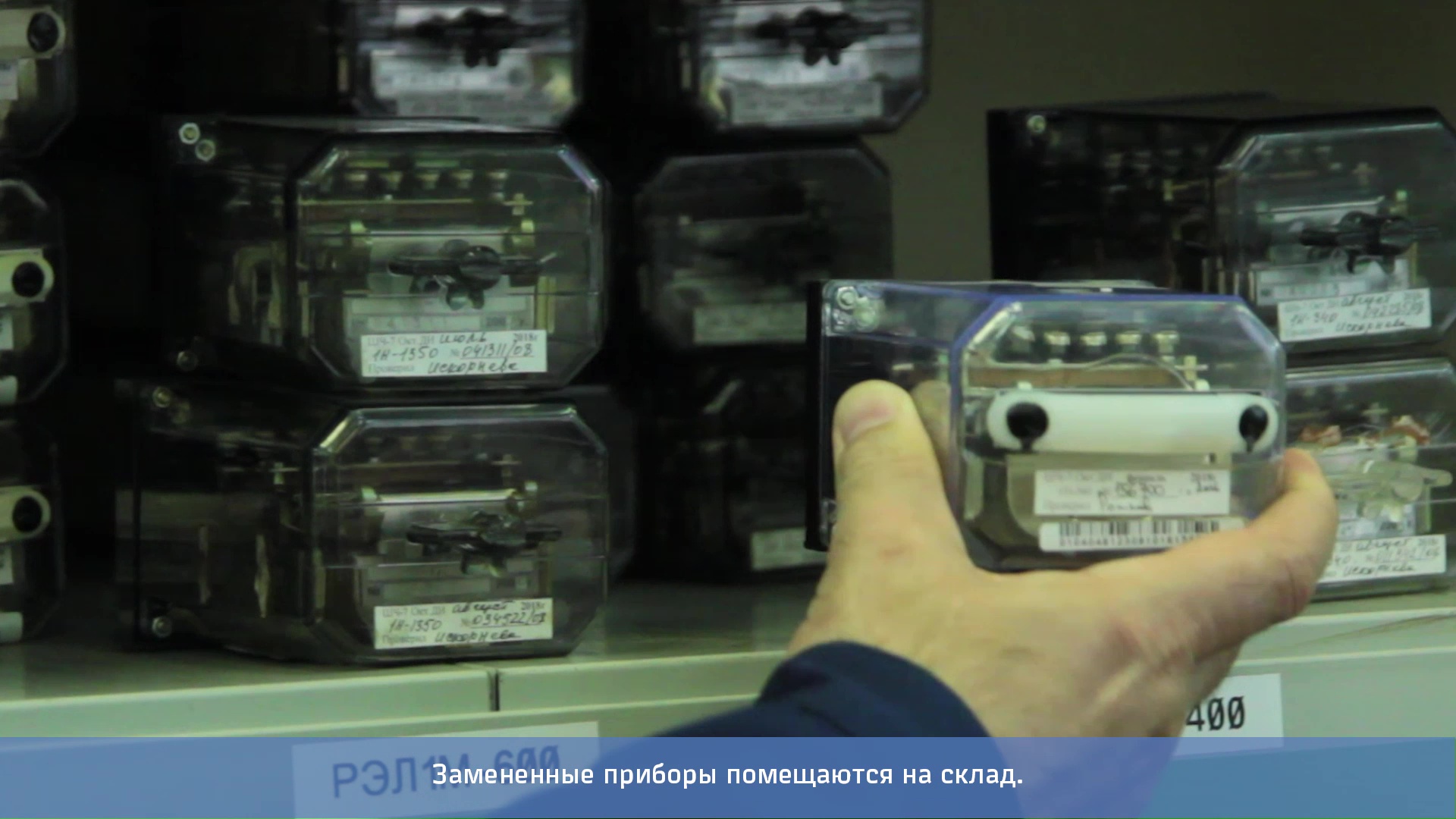